Deportes en el Tiempo Libre
1
5
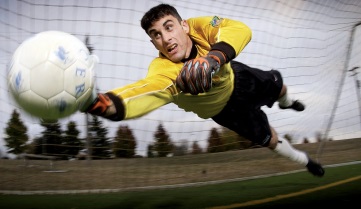 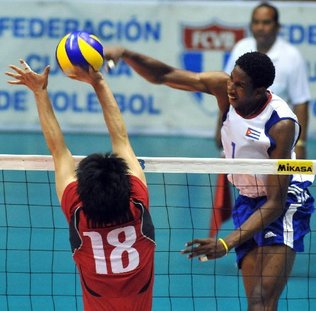 2
3
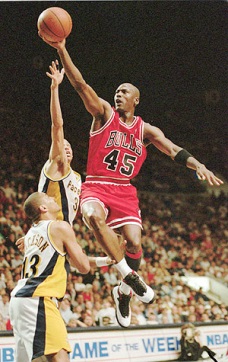 4
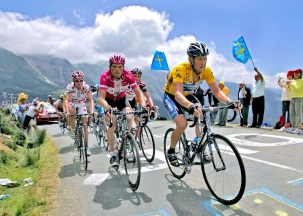 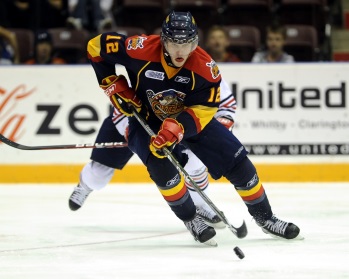 10
6
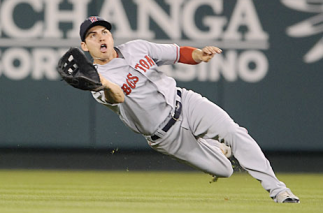 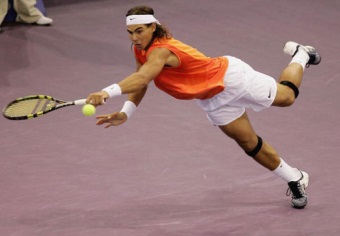 7
8
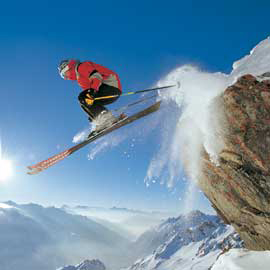 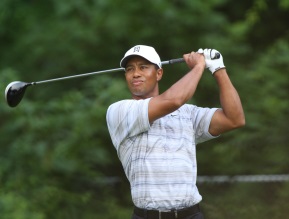 9
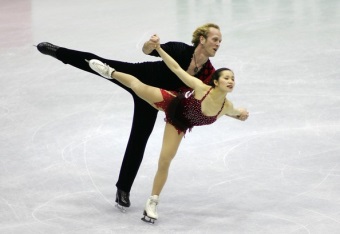 14
12
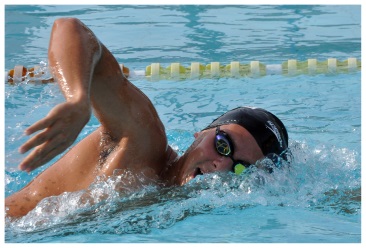 11
13
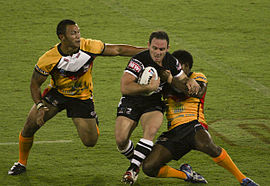 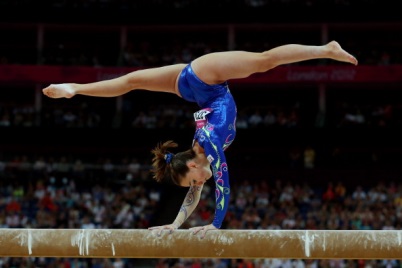 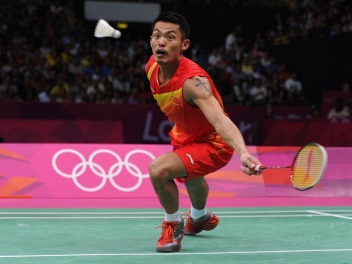 17
15
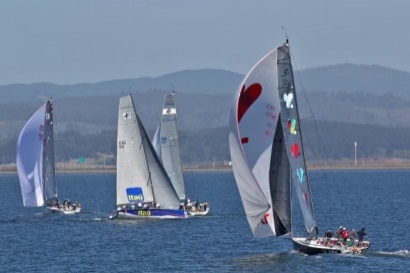 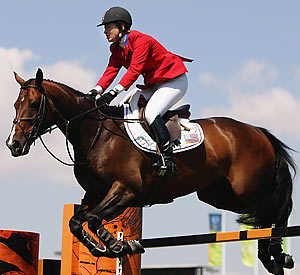 18
16
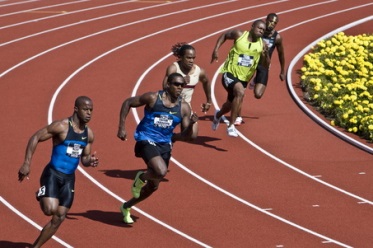 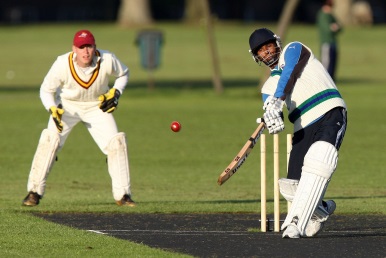 1
El Tiempo Libre (Leisure)

Objectives  You will be able to understand, speak, read, and write
about:
Sports 
What you like doing in your free time
What you do during the week and weekend
Making plans to go out
What you are going to do during the weekend
How you help at home

Significant Concept:  Leisure activities are an essential part of a healthy life style.
2
¿Qué deportes practicas?
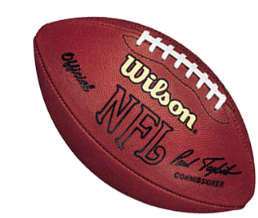 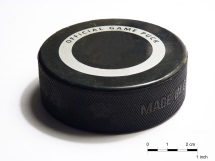 Para los deportes que usan una:
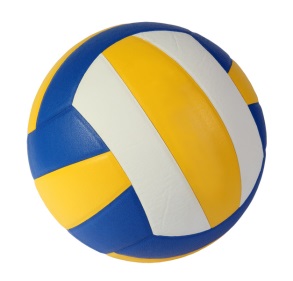 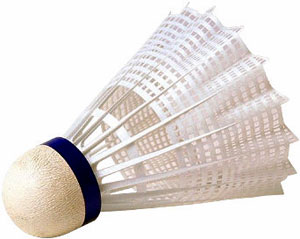 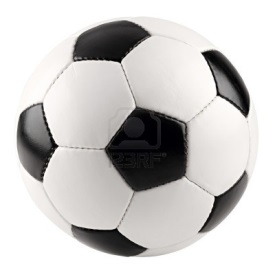 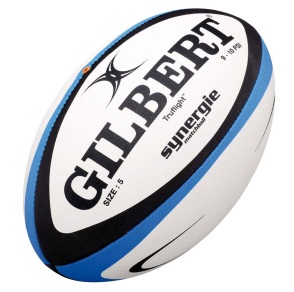 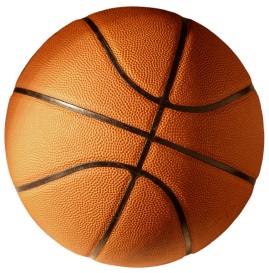 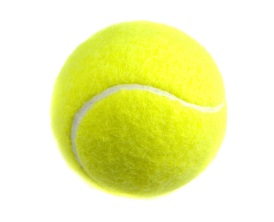 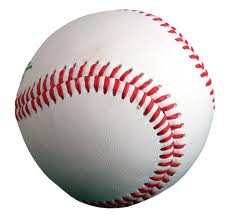 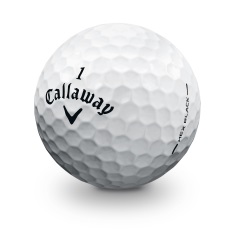 Responde con:   Juego al ___________ .

Para los deportes que no usan pelotas o balones responde con:

Practico __________.

Ejemplo:Yo juego al			       Yo practico la
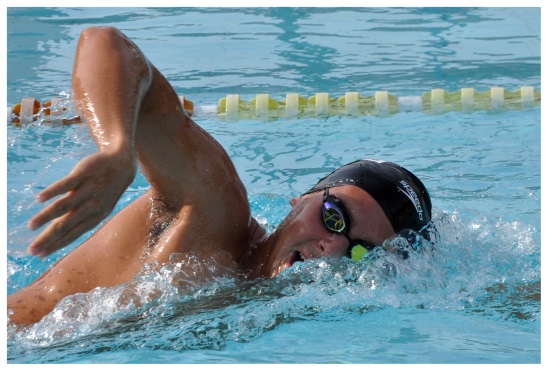 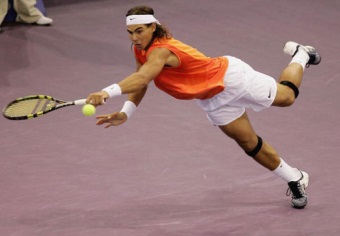 3
¿Qué deportes practicas?
1
3
4
2
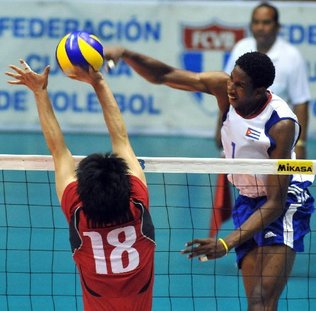 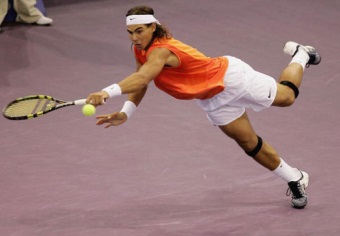 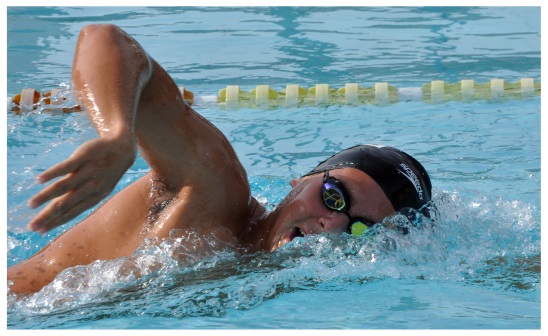 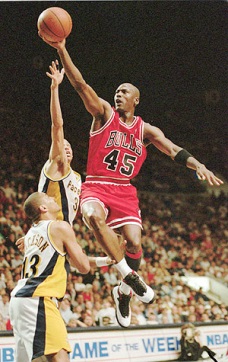 la natación
al voleibol
al baloncesto
al tenis
6
7
5
8
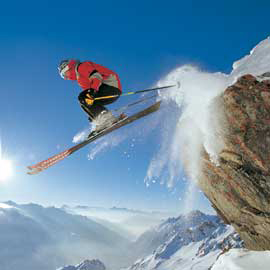 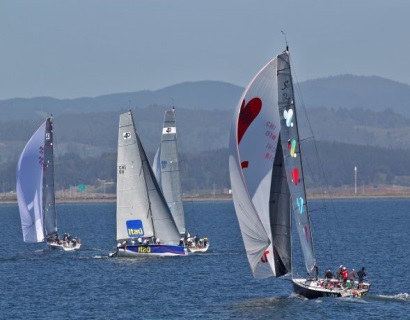 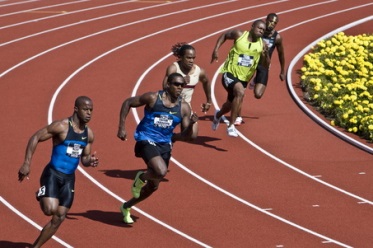 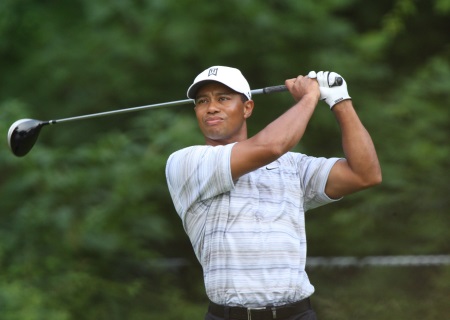 al golf
el atletismo
el velerismo
el esquí
Juego  ___.		2. Practico ___.
4
¿Qué deportes practicas?
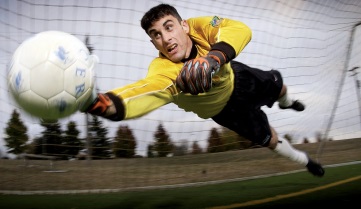 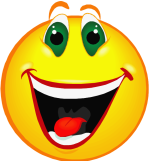 Me encanta ___ .

Me gusta ___.

No me gusta ___.

Detesto/Odio ___.
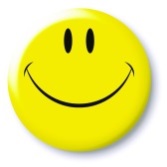 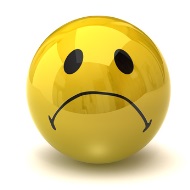 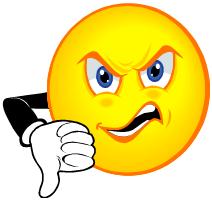 Practicar  2.  Jugar
al futbol
5
¿Qué deportes practicas?
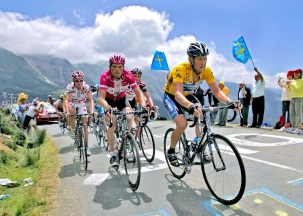 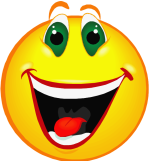 Me encanta ___ .

Me gusta ___.

No me gusta ___.

Detesto/Odio ___.
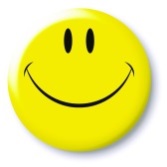 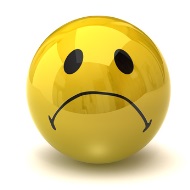 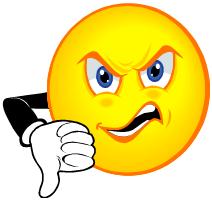 Practicar  2.  Jugar
el ciclismo
6
¿Qué deportes practicas?
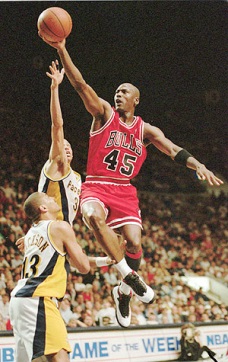 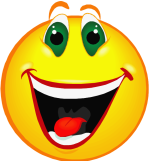 Me encanta ___ .

Me gusta ___.

No me gusta ___.

Detesto/Odio ___.
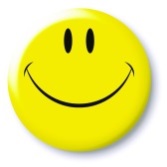 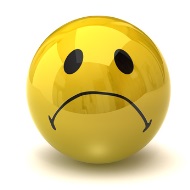 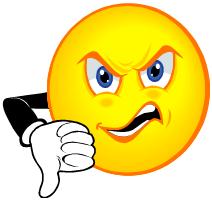 Practicar  2.  Jugar
al baloncesto
7
¿Qué deportes practicas?
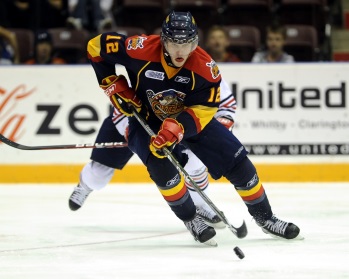 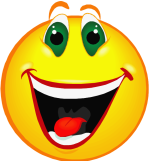 Me encanta ___ .

Me gusta ___.

No me gusta ___.

Detesto/Odio ___.
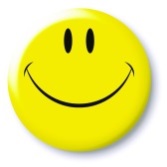 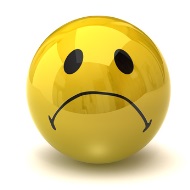 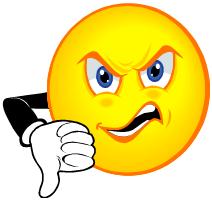 Practicar  2.  Jugar
al hockey
8
¿Qué deportes practicas?
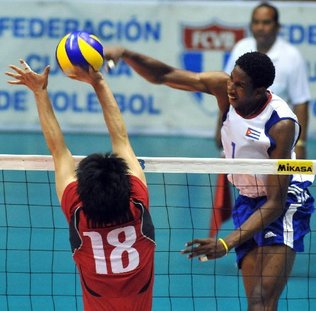 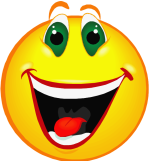 Me encanta ___ .

Me gusta ___.

No me gusta ___.

Detesto/Odio ___.
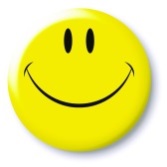 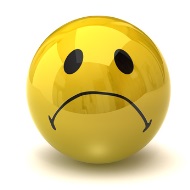 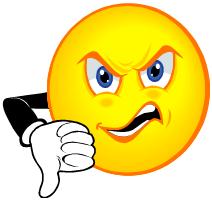 Practicar  2.  Jugar
al voleibol
9
¿Qué deportes practicas?
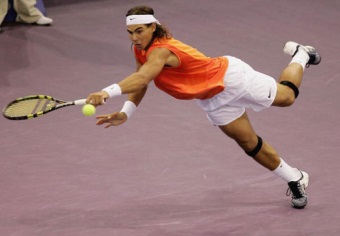 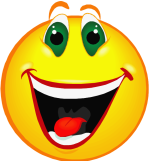 Me encanta ___ .

Me gusta ___.

No me gusta ___.

Detesto/Odio ___.
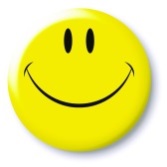 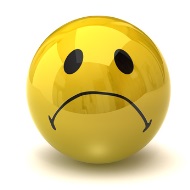 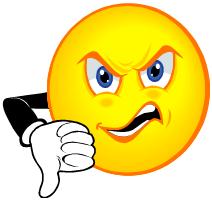 Practicar  2.  Jugar
al tenis
10
¿Qué deportes practicas?
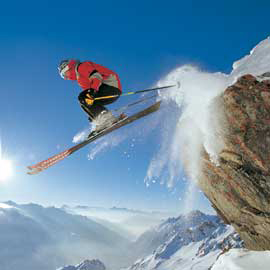 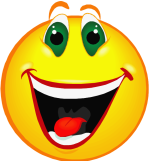 Me encanta ___ .

Me gusta ___.

No me gusta ___.

Detesto/Odio ___.
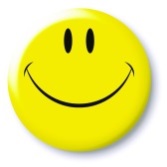 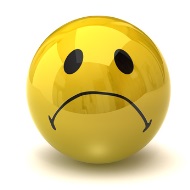 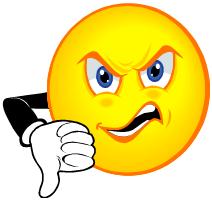 Practicar  2.  Jugar
el esquí
11
¿Qué deportes practicas?
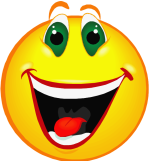 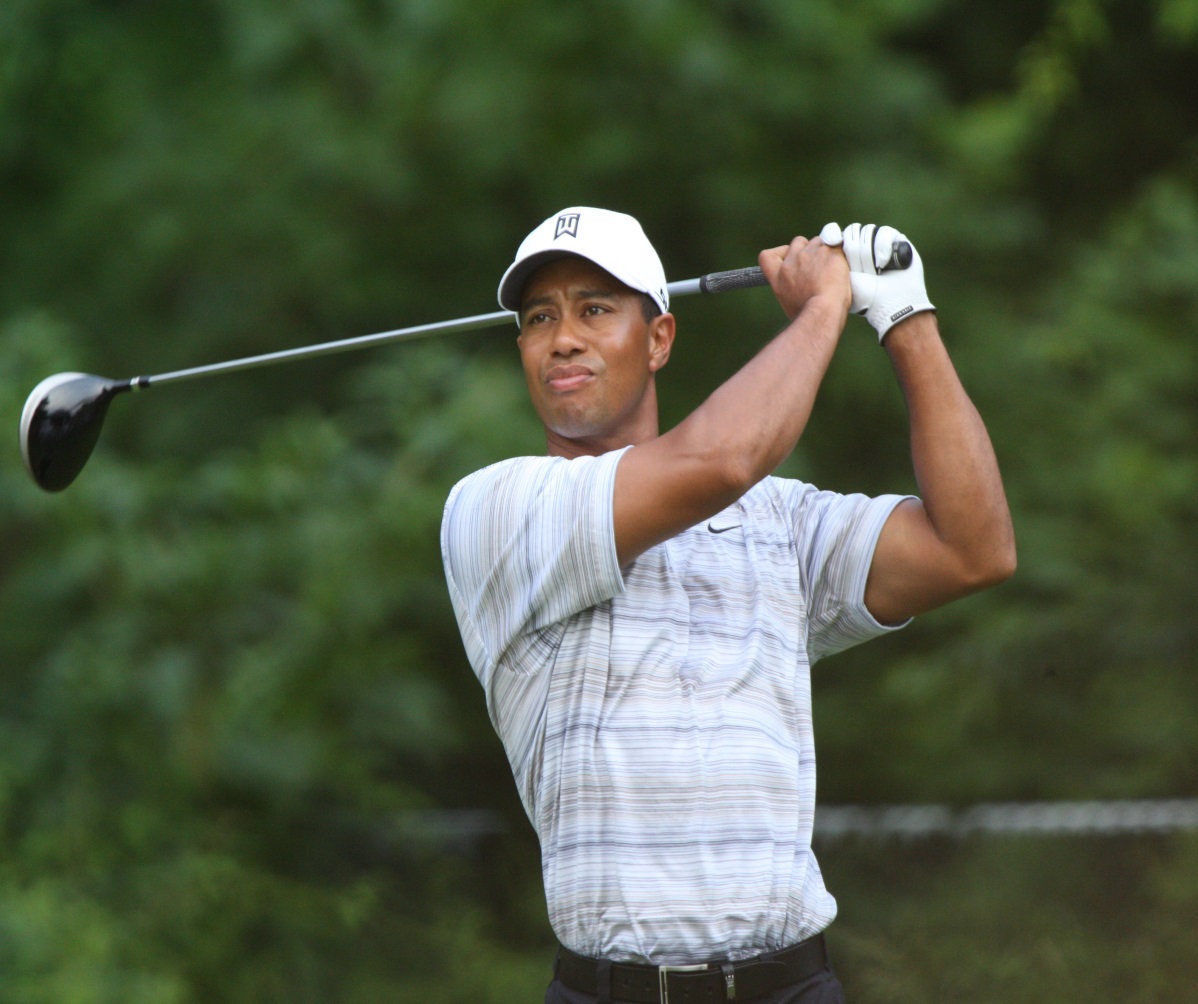 Me encanta ___ .

Me gusta ___.

No me gusta ___.

Detesto/Odio ___.
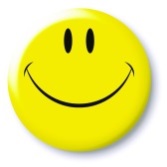 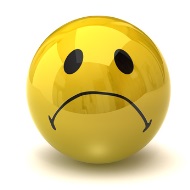 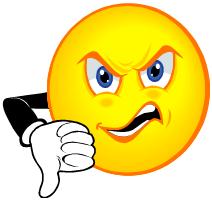 Practicar  2.  Jugar
al golf
12
¿Qué deportes practicas?
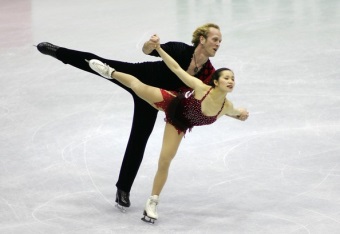 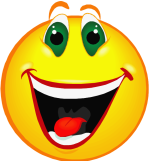 Me encanta ___ .

Me gusta ___.

No me gusta ___.

Detesto/Odio ___.
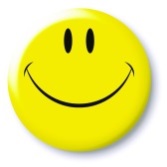 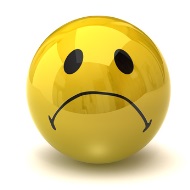 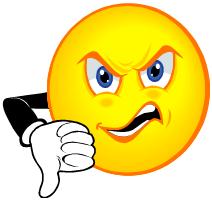 Practicar  2.  Jugar
el patinaje
13
¿Qué deportes practicas?
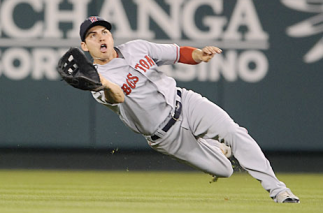 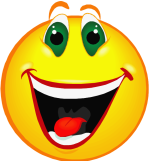 Me encanta ___ .

Me gusta ___.

No me gusta ___.

Detesto/Odio ___.
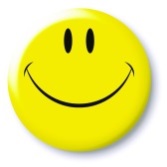 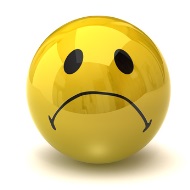 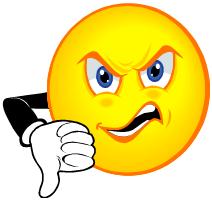 Practicar  2.  Jugar
al beisbol
14
¿Qué deportes practicas?
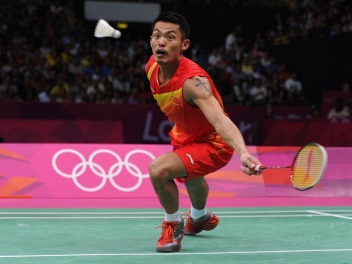 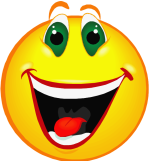 Me encanta ___ .

Me gusta ___.

No me gusta ___.

Detesto/Odio ___.
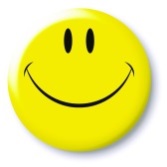 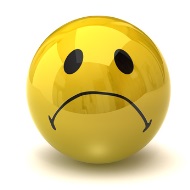 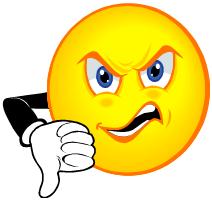 Practicar  2.  Jugar
al bádminton
15
¿Qué deportes practicas?
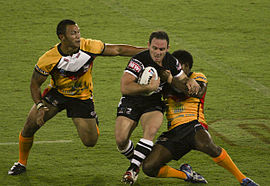 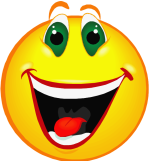 Me encanta ___ .

Me gusta ___.

No me gusta ___.

Detesto/Odio ___.
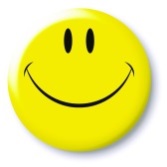 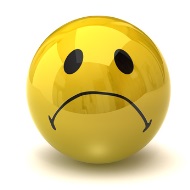 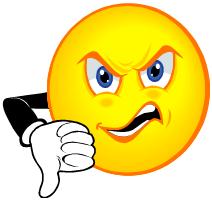 Practicar  2.  Jugar
al rugby
16
¿Qué deportes practicas?
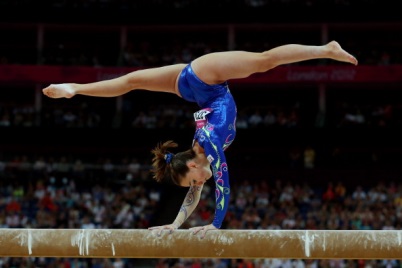 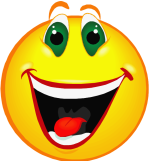 Me encanta ___ .

Me gusta ___.

No me gusta ___.

Detesto/Odio ___.
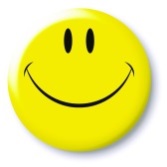 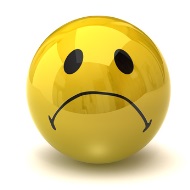 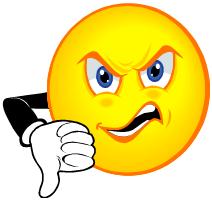 Practicar  2.  Jugar
la gimnasia
17
¿Qué deportes practicas?
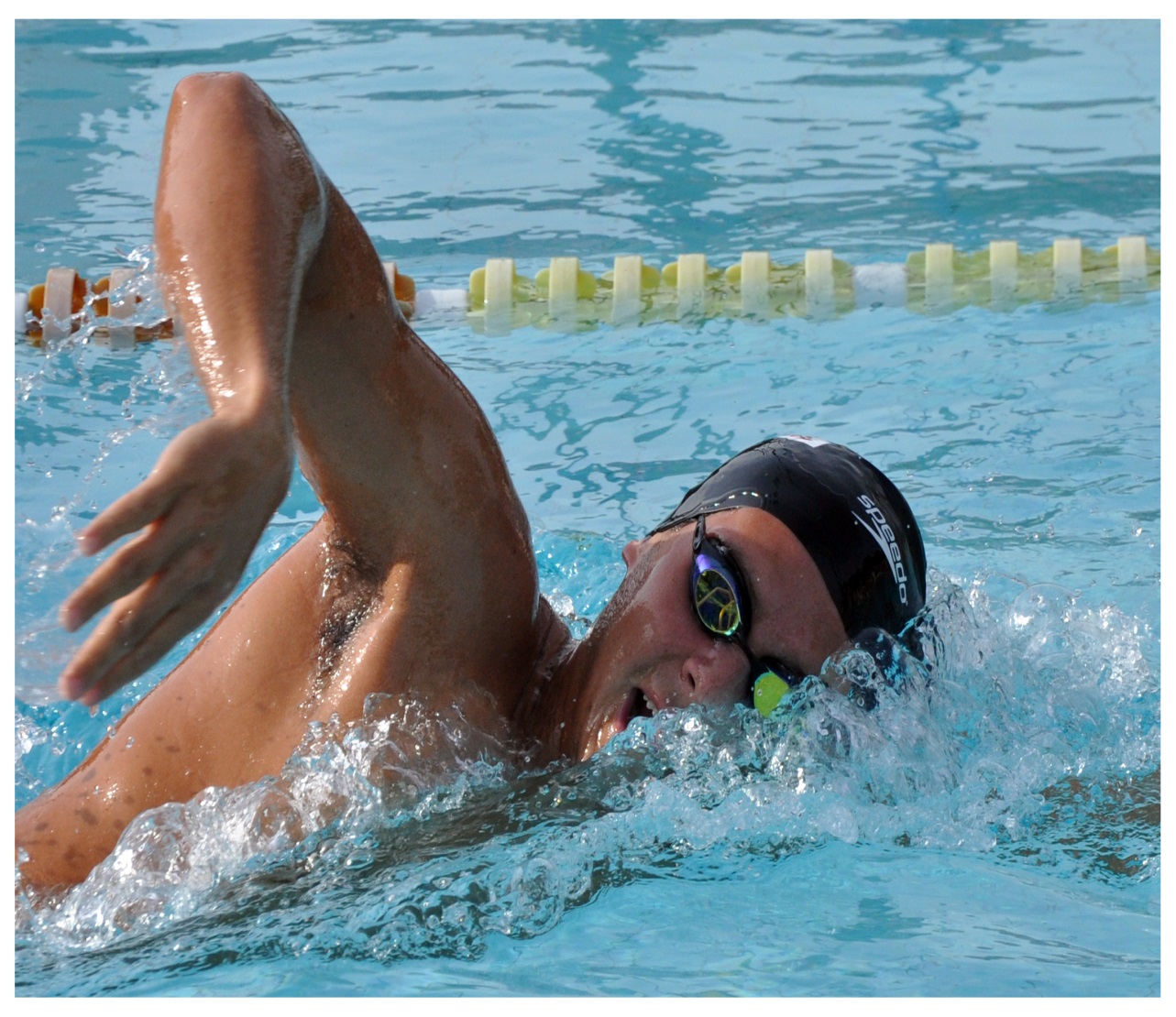 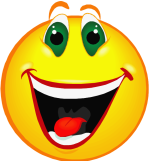 Me encanta ___ .

Me gusta ___.

No me gusta ___.

Detesto/Odio ___.
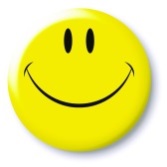 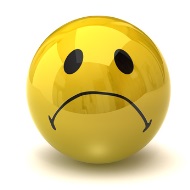 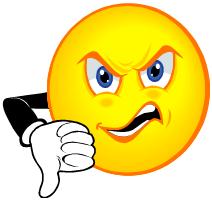 Practicar  2.  Jugar
la natación
18
¿Qué deportes practicas?
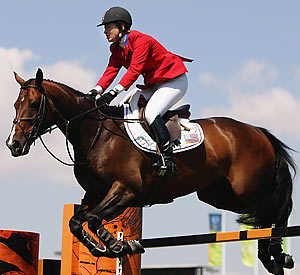 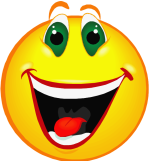 Me encanta ___ .

Me gusta ___.

No me gusta ___.

Detesto/Odio ___.
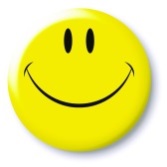 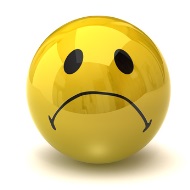 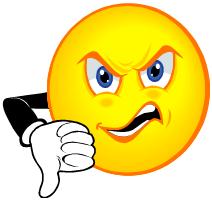 Practicar  2.  Jugar
la equitación
19
¿Qué deportes practicas?
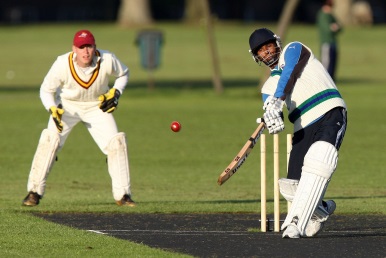 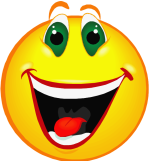 Me encanta ___ .

Me gusta ___.

No me gusta ___.

Detesto/Odio ___.
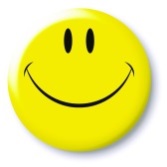 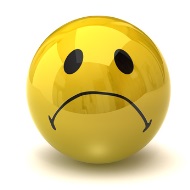 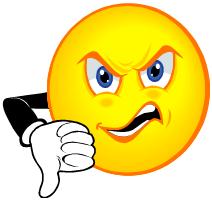 Practicar  2.  Jugar
al cricket
20
¿Qué deportes practicas?
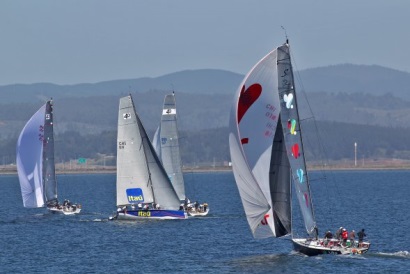 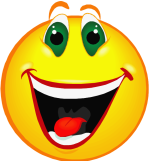 Me encanta ___ .

Me gusta ___.

No me gusta ___.

Detesto/Odio ___.
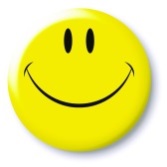 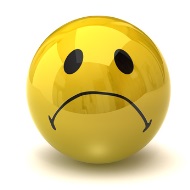 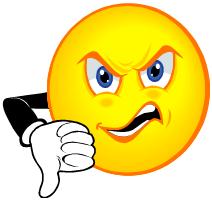 Practicar  2.  Jugar
el velerismo
21
¿Qué deportes practicas?
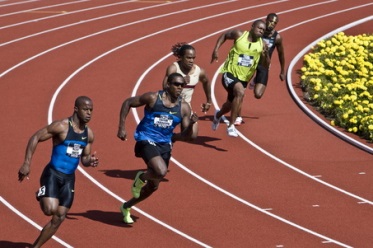 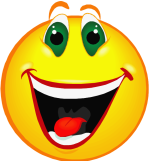 Me encanta ___ .

Me gusta ___.

No me gusta ___.

Detesto/Odio ___.
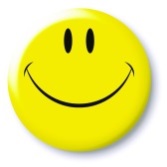 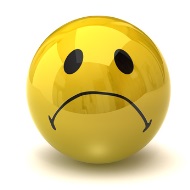 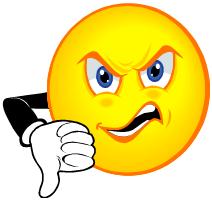 Practicar  2.  Jugar
el atletismo
22
Hola.  Me llamo Juan, soy de Chile y tengo 14 años.  Practico muchos deportes.  Practico el ciclismo y la natación.  También juego al tenis.  En la escuela jugamos al futbol y al baloncesto.  Mi hermana practica la gimnasia y la equitación.  Mis padres juegan al bádminton y mi madre practica el velerismo.  Mis tíos juegan al golf.
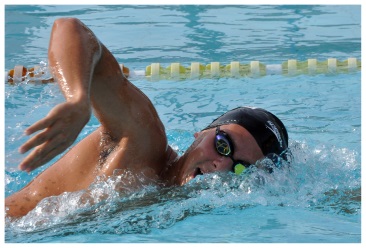 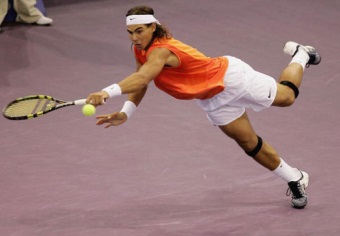 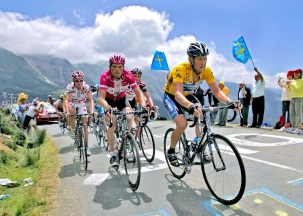 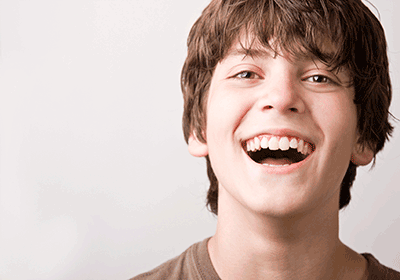 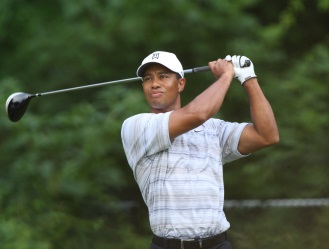 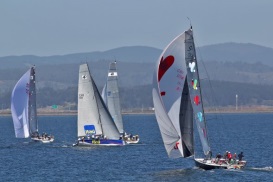 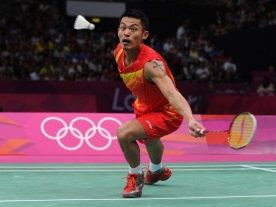 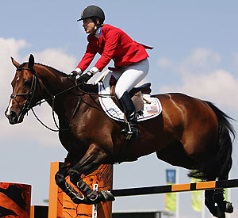 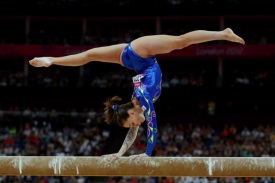 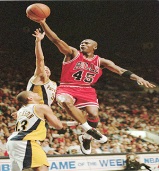 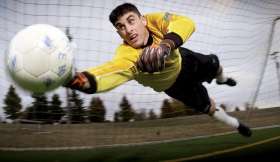 23
Verbo practicar(to practice/regular)present
Singular
Yo					practico		
tú					practicas		
él/ella				practica				
usted (formal) 			practica

Plural
nosotros				practicamos
vosotros (Spain)		 	practicáis		
ustedes				practican
ellos/ellas				practican
24
Verbo jugar (to play a game or sport / irregular) present
Singular
Yo					juego		
tú					juegas		
él/ella				juega				
usted (formal) 			juega

Plural
nosotros				jugamos
vosotros (Spain)		 	jugais		
ustedes				juegan
ellos/ellas				juegan
25
Escribe sobre los deportes que tú, tu familia y amigos practican o juegan.  Necesitas hablar sobre: ti, dos miembros de tu familia y dos amigos.  Revisa el modelo en la lamina # 23.
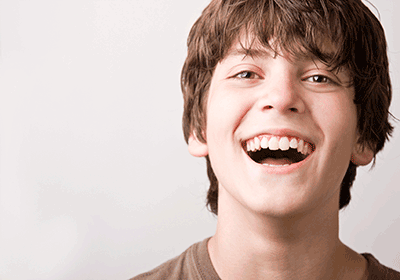 26
Hobbies en el Tiempo Libre
1
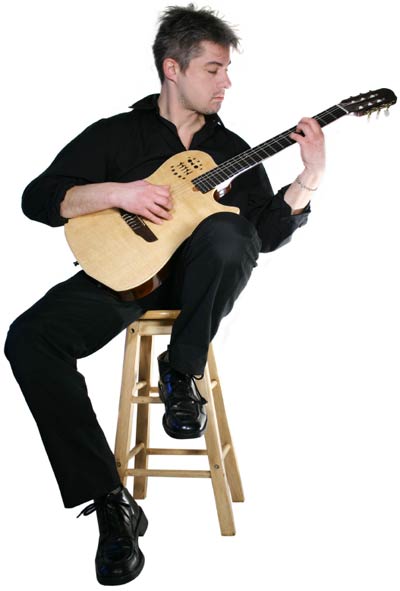 4
3
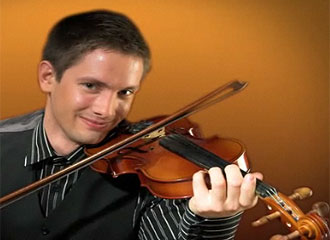 2
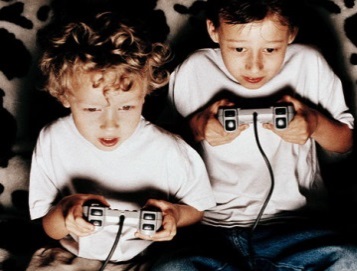 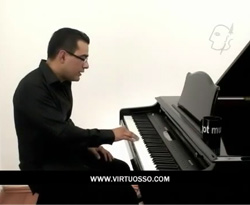 6
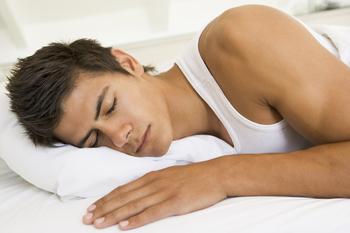 5
9
7
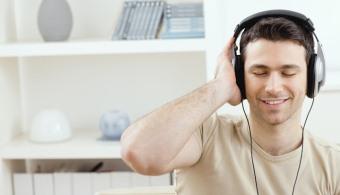 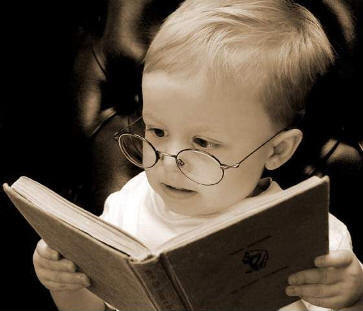 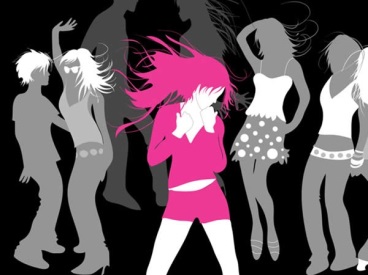 8
13
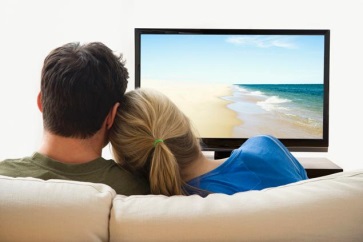 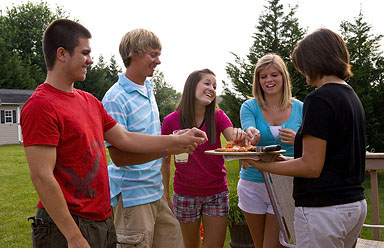 14
10
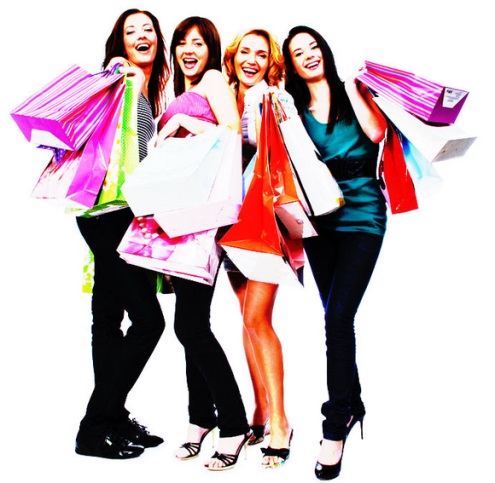 11
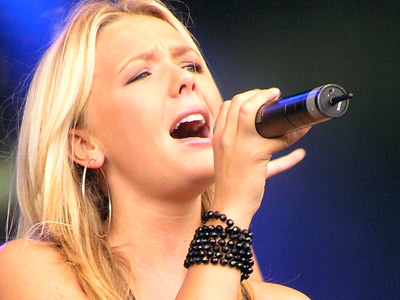 12
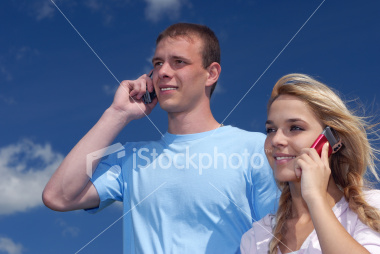 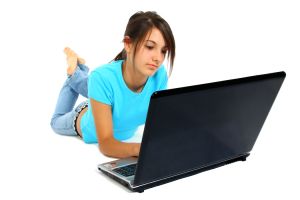 27
¿Qué te gusta hacer en tu tiempo libre?
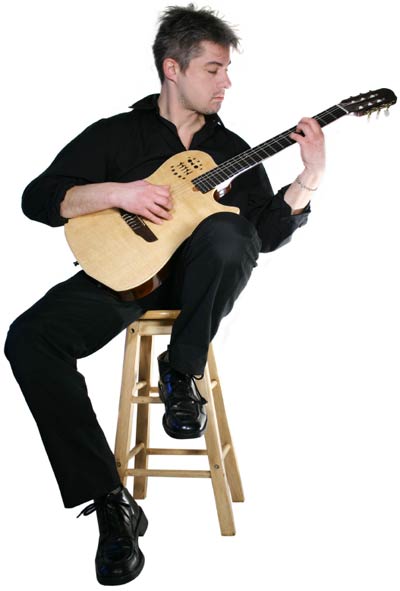 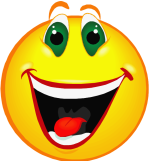 Me encanta ___ .

Me gusta ___.

No me gusta ___.

Detesto/Odio ___.
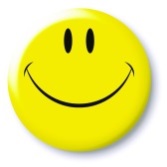 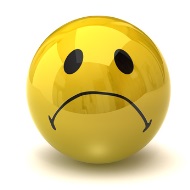 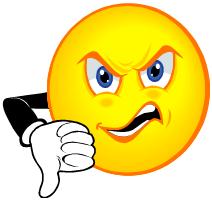 …tocar la guitarra
28
¿Qué te gusta hacer en tu tiempo libre?
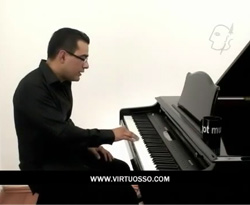 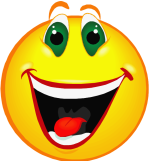 Me encanta ___ .

Me gusta ___.

No me gusta ___.

Detesto/Odio ___.
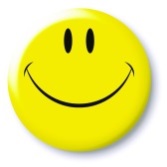 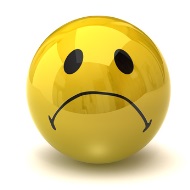 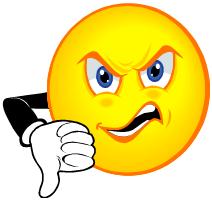 …tocar el piano.
29
¿Qué te gusta hacer en tu tiempo libre?
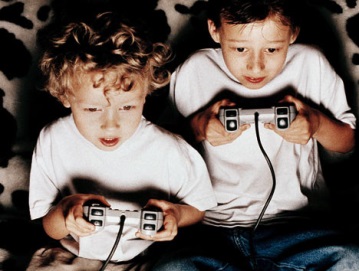 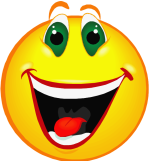 Me encanta ___ .

Me gusta ___.

No me gusta ___.

Detesto/Odio ___.
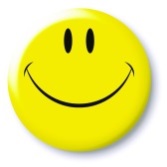 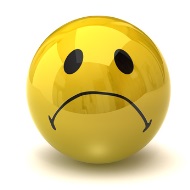 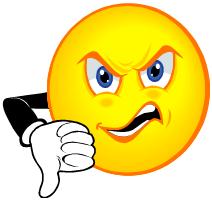 …jugar videojuegos.
30
¿Qué te gusta hacer en tu tiempo libre?
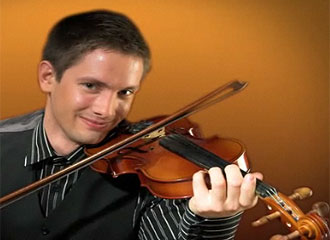 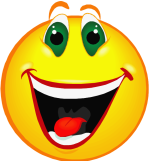 Me encanta ___ .

Me gusta ___.

No me gusta ___.

Detesto/Odio ___.
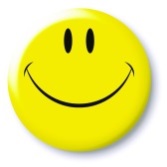 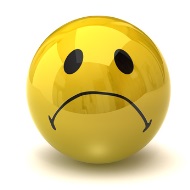 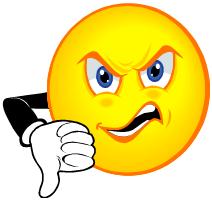 …tocar el violín.
31
¿Qué te gusta hacer en tu tiempo libre?
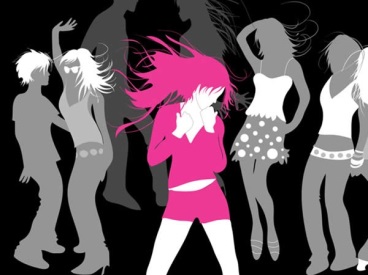 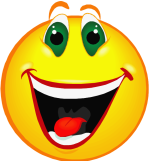 Me encanta ___ .

Me gusta ___.

No me gusta ___.

Detesto/Odio ___.
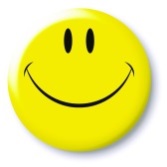 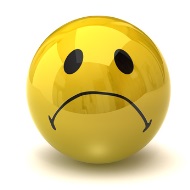 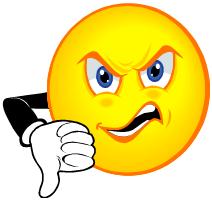 …bailar.
32
¿Qué te gusta hacer en tu tiempo libre?
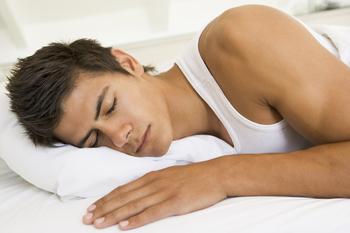 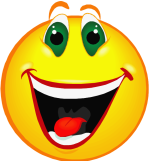 Me encanta ___ .

Me gusta ___.

No me gusta ___.

Detesto/Odio ___.
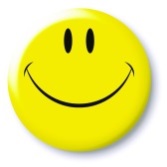 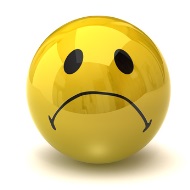 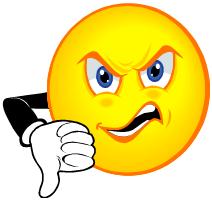 …dormir.
33
¿Qué te gusta hacer en tu tiempo libre?
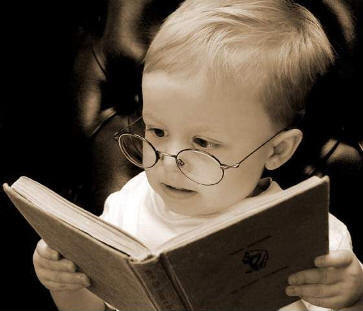 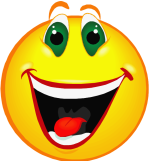 Me encanta ___ .

Me gusta ___.

No me gusta ___.

Detesto/Odio ___.
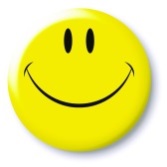 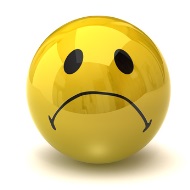 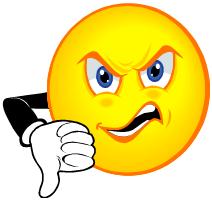 …leer.
34
¿Qué te gusta hacer en tu tiempo libre?
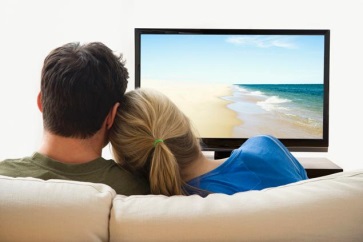 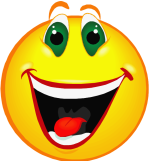 Me encanta ___ .

Me gusta ___.

No me gusta ___.

Detesto/Odio ___.
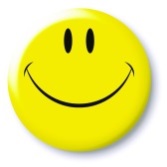 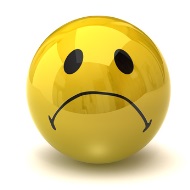 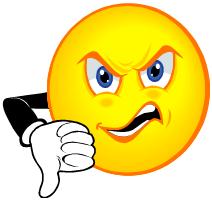 …ver la televisión.
35
¿Qué te gusta hacer en tu tiempo libre?
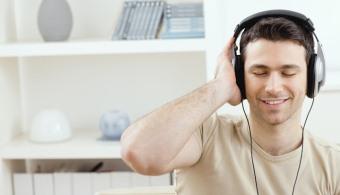 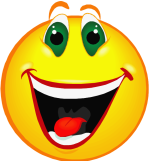 Me encanta ___ .

Me gusta ___.

No me gusta ___.

Detesto/Odio ___.
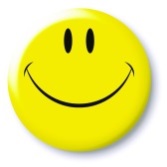 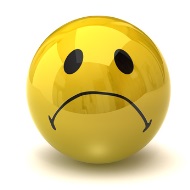 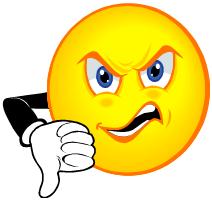 …escuchar música.
36
¿Qué te gusta hacer en tu tiempo libre?
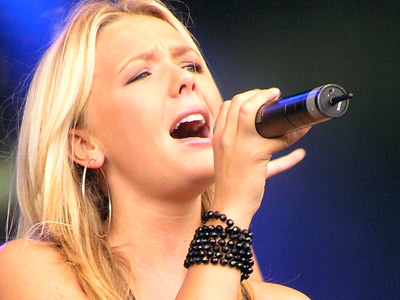 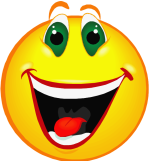 Me encanta ___ .

Me gusta ___.

No me gusta ___.

Detesto/Odio ___.
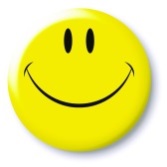 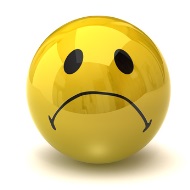 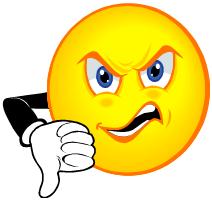 …cantar.
37
¿Qué te gusta hacer en tu tiempo libre?
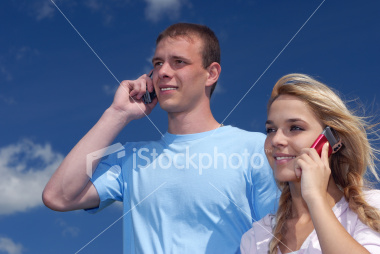 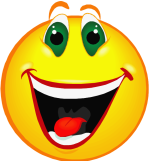 Me encanta ___ .

Me gusta ___.

No me gusta ___.

Detesto/Odio ___.
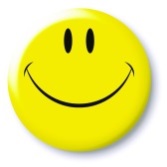 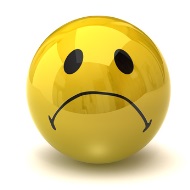 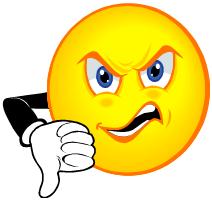 …hablar por teléfono.
38
¿Qué te gusta hacer en tu tiempo libre?
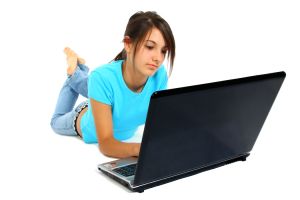 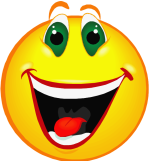 Me encanta ___ .

Me gusta ___.

No me gusta ___.

Detesto/Odio ___.
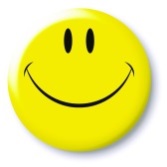 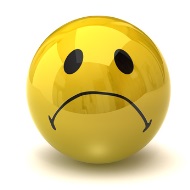 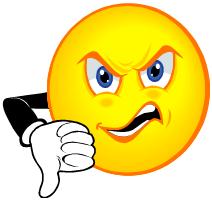 …navegar por Internet.
…usar la computadora.
39
¿Qué te gusta hacer en tu tiempo libre?
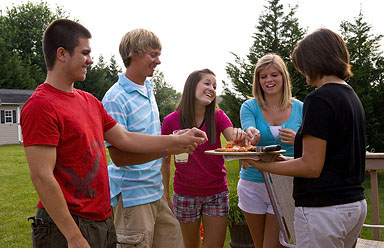 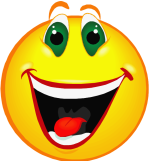 Me encanta ___ .

Me gusta ___.

No me gusta ___.

Detesto/Odio ___.
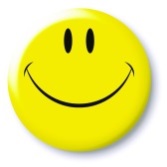 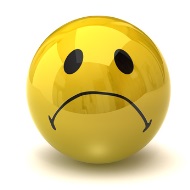 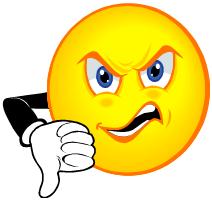 …pasar tiempo con mis amigos.
40
¿Qué te gusta hacer en tu tiempo libre?
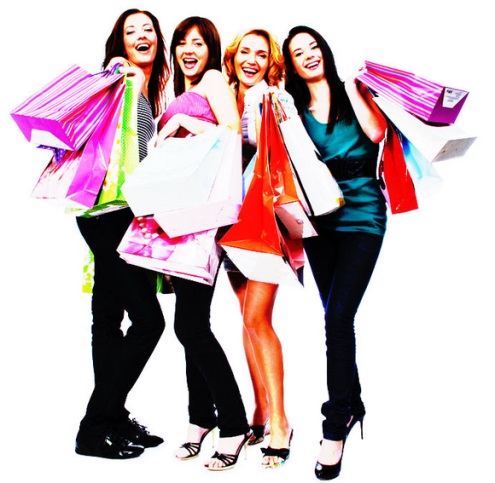 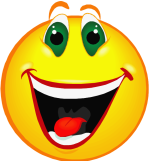 Me encanta ___ .

Me gusta ___.

No me gusta ___.

Detesto/Odio ___.
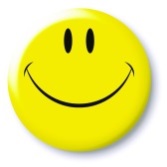 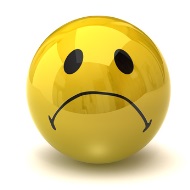 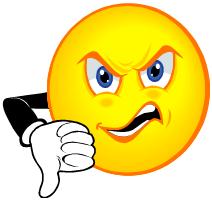 …ir de compras.
41
¿Qué te gusta hacer en tu tiempo libre?
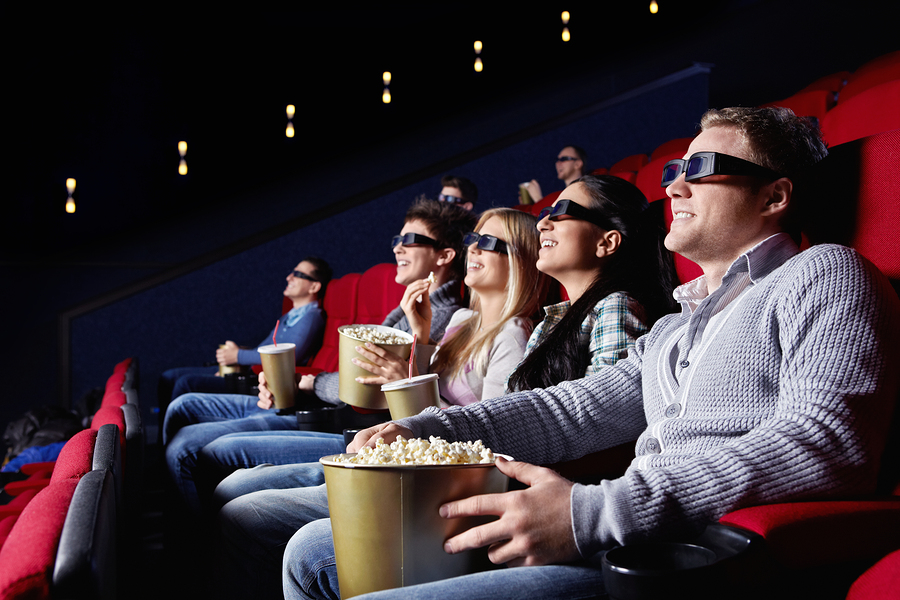 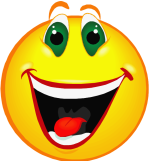 Me encanta ___ .

Me gusta ___.

No me gusta ___.

Detesto/Odio ___.
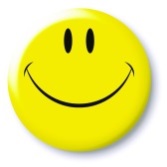 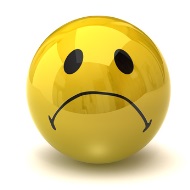 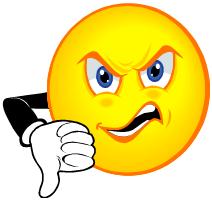 …ir al cine.
42
¿Qué te gusta hacer en tu tiempo libre?
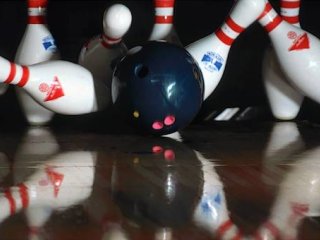 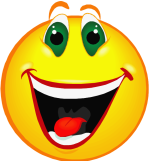 Me encanta ___ .

Me gusta ___.

No me gusta ___.

Detesto/Odio ___.
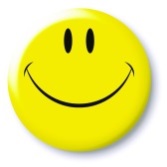 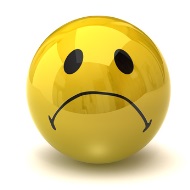 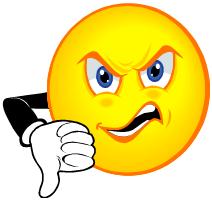 …jugar boliche.
43
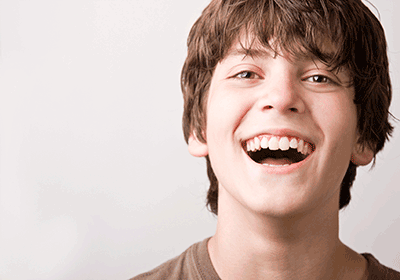 ¿A dónde vas durante la semana?
         (lunes, marte, miércoles, jueves y viernes)
¿A dónde vas los fines de semana?
                                                   (sábado y domingo)
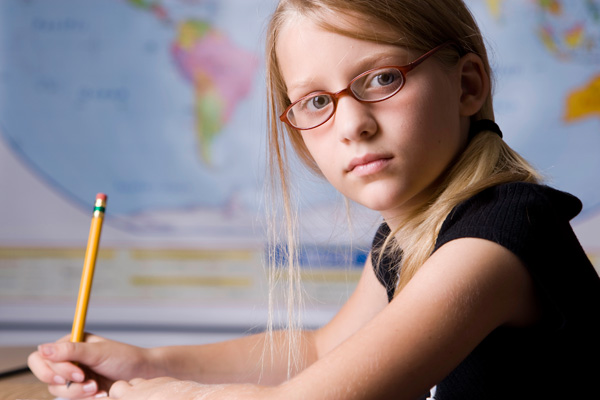 Durante la semana 
yo voy  a la escuela.
verbo
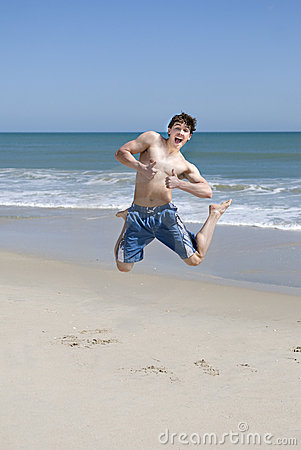 Los fines de semana 
yo voy  a la playa.
verbo
44
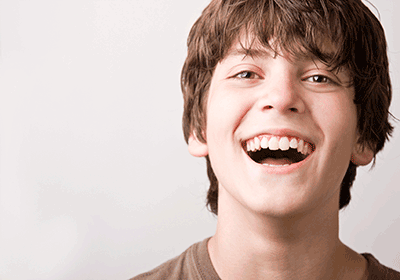 ¿Qué haces durante la semana?
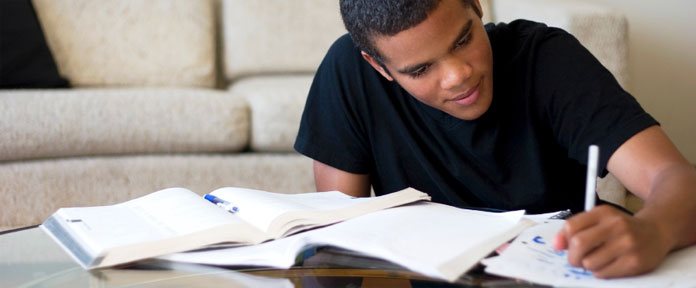 Durante la semana 
yo  hago   mis deberes.
verbo
¿Qué hace Juan durante la semana?
Juan  hace  sus deberes.
45
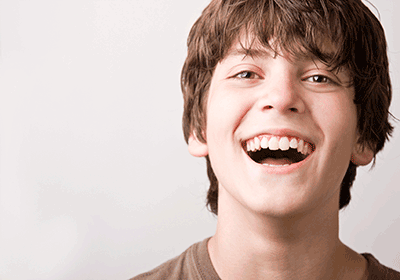 ¿Qué haces durante la semana?
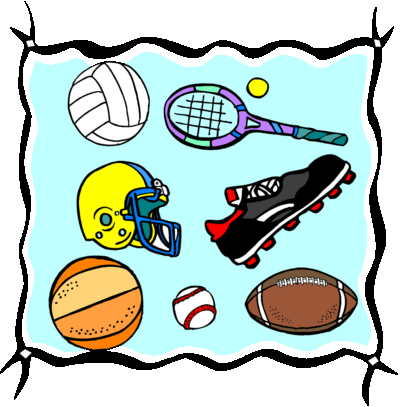 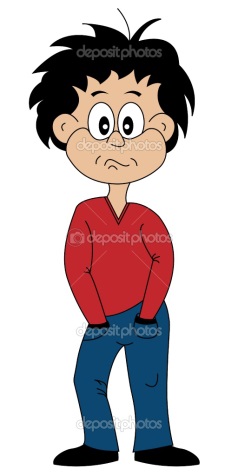 Durante la semana 
yo  practico    deportes.
verbo
¿Qué hace Luís durante la semana?
Luís practica  deportes.
46
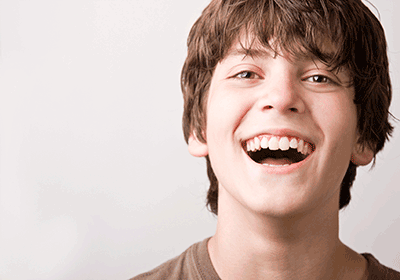 ¿A dónde vas los fines de semana?
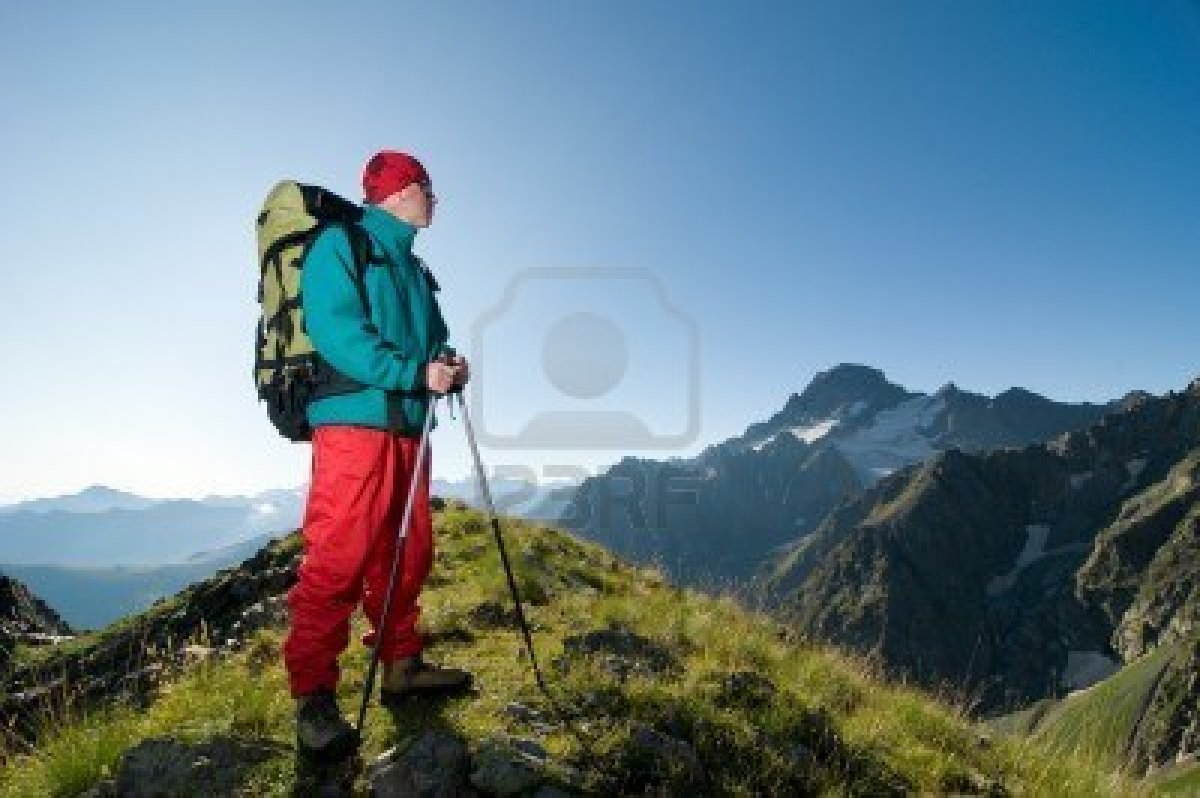 Los fines de semana 
yo  voy   a la   montaña.
verbo
¿A dónde va José durante la semana?
José  va  a la montaña.
47
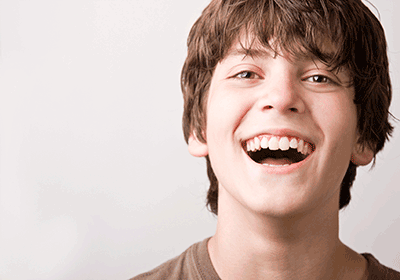 ¿Qué haces los fines de semana?
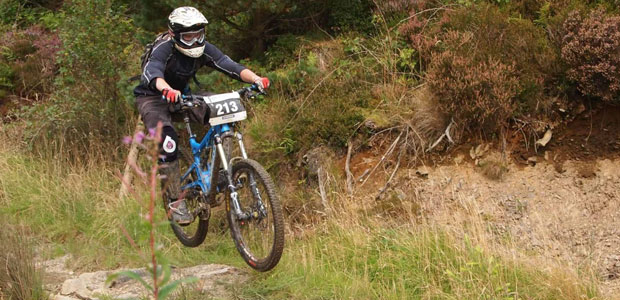 Los fines de semana 
yo  monto  en bicicleta.
verbo
¿Qué hace Raúl los fines semana?
Raúl monta en bicicleta.
48
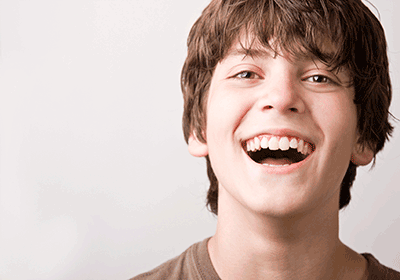 ¿A dónde vas durante la semana? (1)
¿Qué haces durante la semana? (2-9)
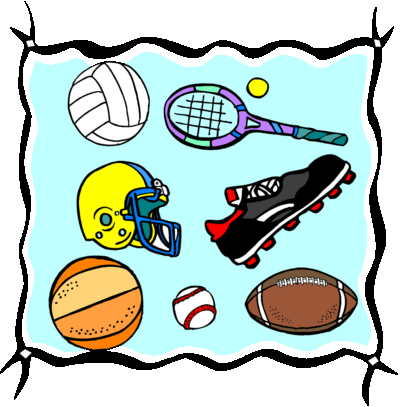 4
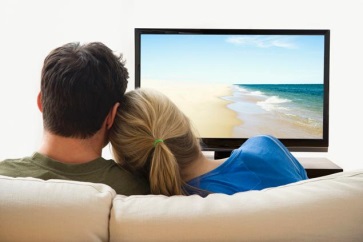 3
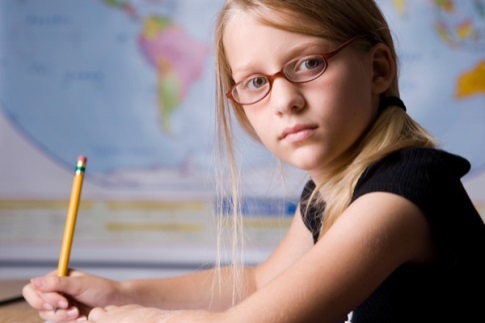 1
2
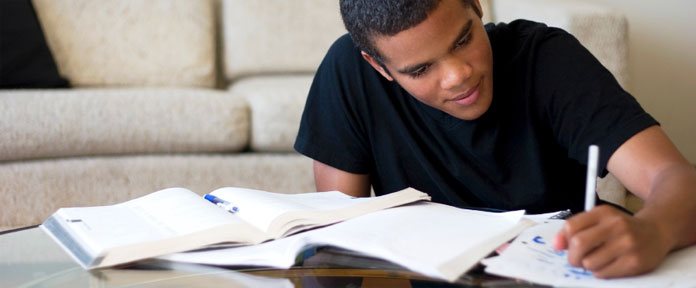 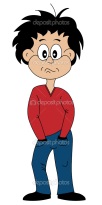 Practico
deportes.
Veo 
televisión.
Hago mis
deberes.
Voy a la 
escuela.
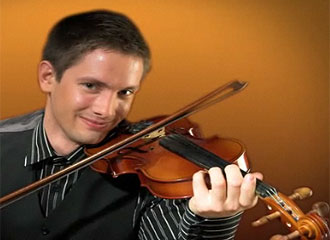 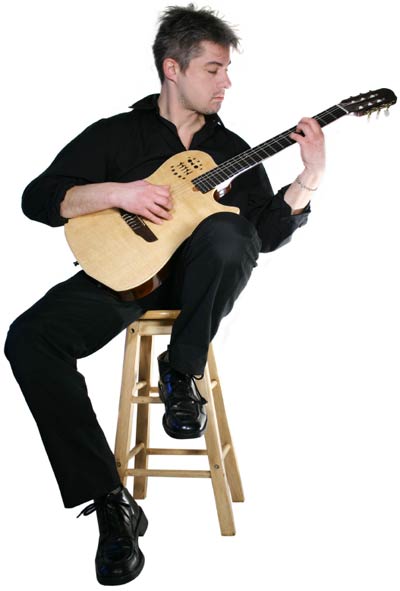 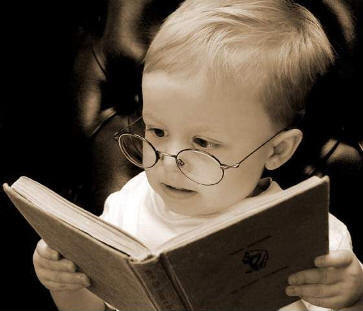 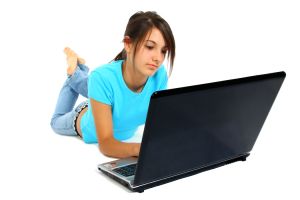 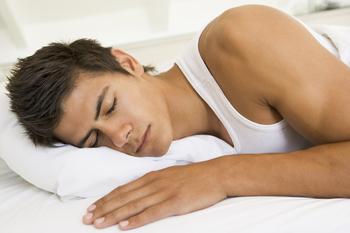 5
7
8
6
Uso la 
computadora
Estudio./Leo.
descanso
Toco el violín y
la guitarra.
49
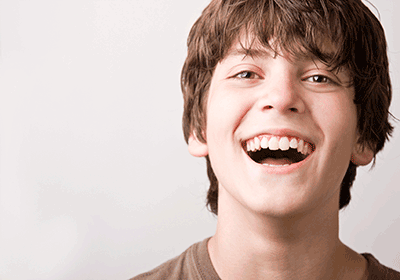 ¿A dónde vas los fines de semana? (1-4)
¿Qué haces los fines de semana? (5-6)
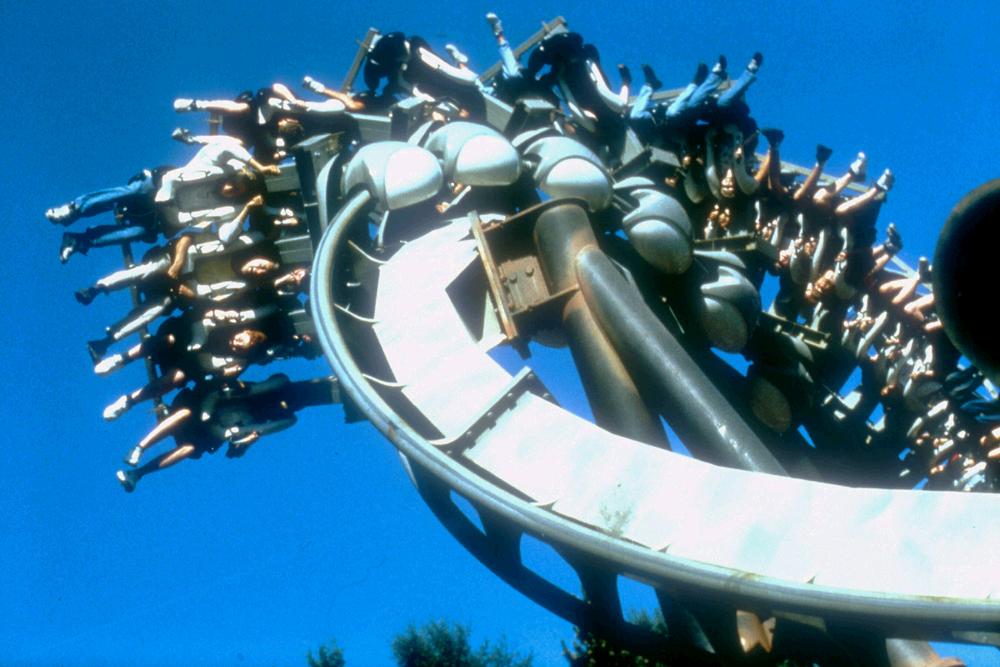 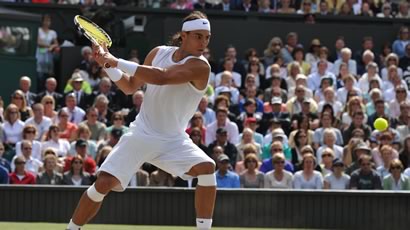 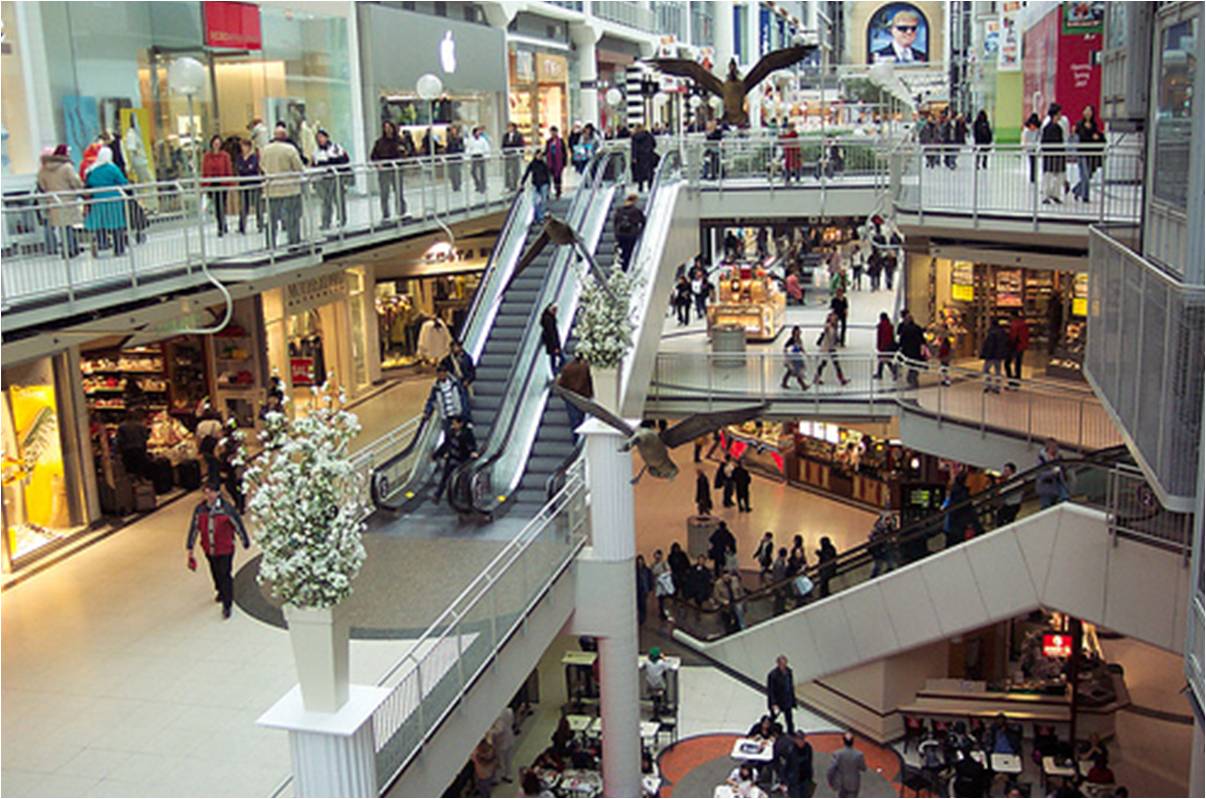 1
2
3
Voy a un parque
de diversión.
Voy a un partido
de tenis.
Voy a al centro
comercial.
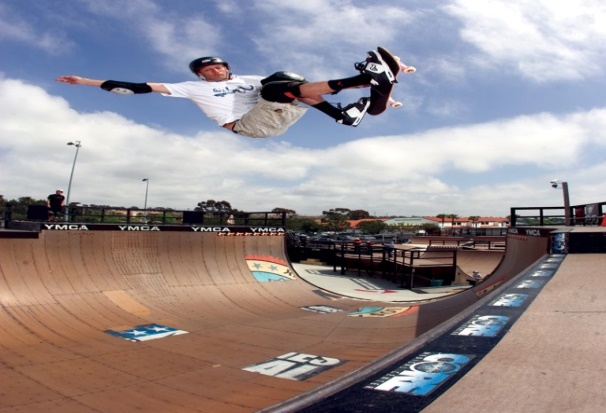 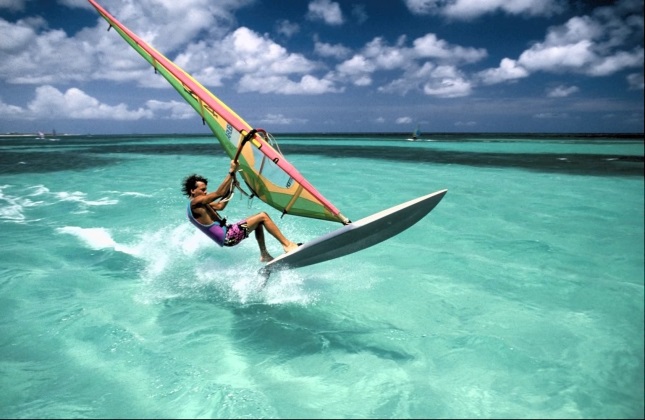 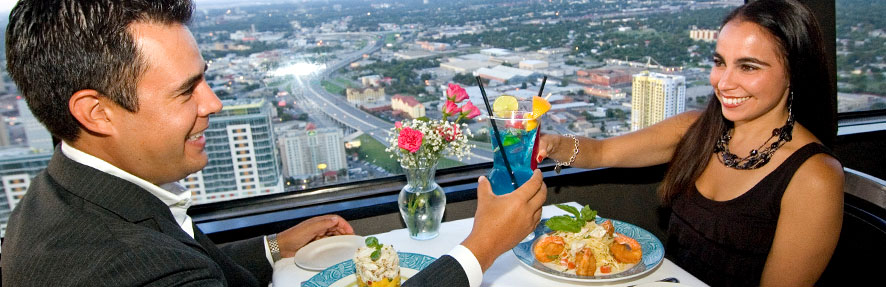 4
6
5
Monto 
patineta.
Practico/hago
windsurf.
Voy al
restaurante.
50
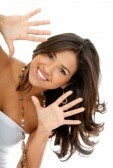 Por favor entrevista a 3 miembros de tu clase 
y pregunta lo siguiente:

¿Qué haces durante la semana? (2 cosas)
¿A dónde vas los fines de semana? (2 cosas)
Escribe tu respuesta con la conjugación correcta.
Ejemplo: ¿A dónde vas los fines semana?
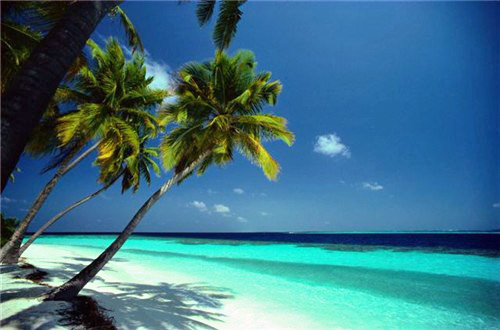 Los fines de semana voy a la playa.
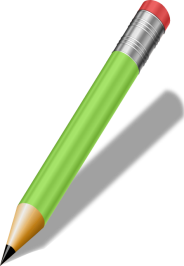 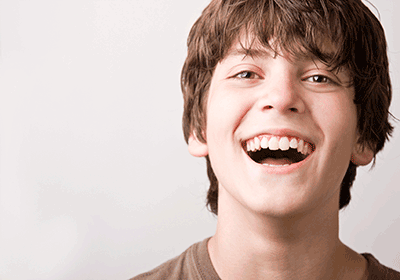 Los fines de semana
Pedro va a la playa.
51
Verbo ir ( to go /irregular) present
Singular
Yo					voy		
tú					vas		
él/ella				va				
usted (formal) 			va

Plural
nosotros				vamos
vosotros (Spain)		 	vais		
ustedes				van
ellos/ellas				van
52
Verbo hacer( to do or make /irregular) present
Singular
Yo					hago		
tú					haces		
él/ella				hace			
usted (formal) 			hace

Plural
nosotros				hacemos
vosotros (Spain)		 	hacéis		
ustedes				hacen
ellos/ellas				hacen
53
Verbo ver ( to see or watch /irregular) present
Singular
Yo					veo		
tú					ves		
él/ella				ve			
usted (formal) 			ve

Plural
nosotros				vemos
vosotros (Spain)		 	veis		
ustedes				ven
ellos/ellas				ven
54
Verbo tocar ( to play / regular) present
Singular
Yo					toco		
tú					tocas		
él/ella				toca				
usted (formal) 			toca

Plural
nosotros				tocamos
vosotros (Spain)		 	tocáis		
ustedes				tocan
ellos/ellas				tocan
55
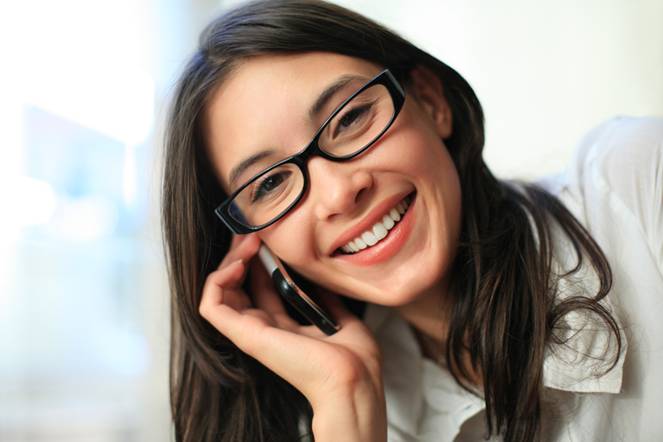 Invitando a los amigos a salir
Ana: 	Hola Juan, ¿Cómo estás? 
Juan:	Chévere. ¿y tú?
Ana:	Muy bien. ¿Qué  vas a hacer este fin de semana?
Juan:	No sé.  ¿Cuándo? 
Ana:	Este sábado. ¿Quieres cenar en un restaurante?
Juan:   Este sábado no puedo porque voy a estudiar y 
             el domingo voy a jugar ajedrez.  ¿Puedes el viernes?
Ana:	Claro. ¿Qué restaurante te gustaría?
Juan:	Me encanta el restaurante italiano Rozzini.	
Ana:	Esta bien. ¿A qué hora nos vemos?
Juan:	Vamos a ver, ¿Qué tal a las 6:00 de la tarde?
Ana:  	Perfecto.  Nos vemos a las 6:00 en Rozzini.
Juan:	Ok.  ¡Pero recuerda que no tengo dinero!
Ana:	 ¡Qué!  #!?&#?&%@       Click.     
Juan:	Aló.   Ana.  Aló.
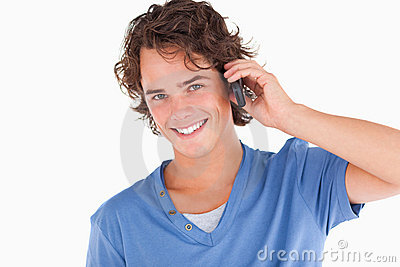 56
En  grupos de dos o tres, haz un skit sobre el tópico: Invitando a los amigos a salir.  Incluye lo siguiente:
Saludos
Invitación en el fin de semana
Lugar donde se encuentran
Hora cuando se encuentran
Un final inesperado
Recuerda, el libreto debe estar balanceado entre todos los miembros del grupo.
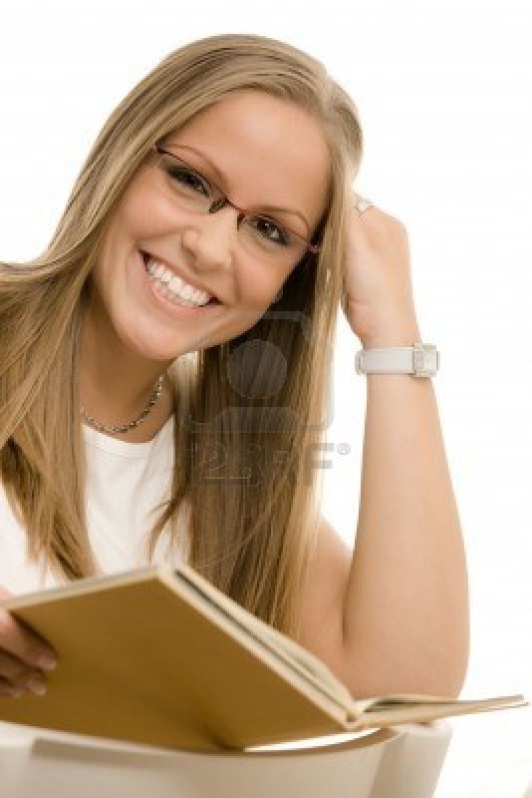 57
¿Qué vas a hacer este fin de semana?
¿Qué vas a hacer este fin de semana?
Voy a …
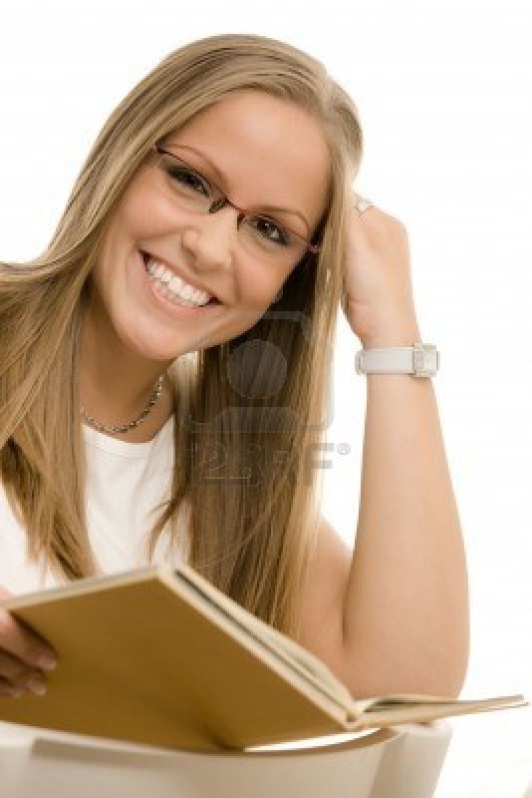 Este fin de semana voy a salir con mis amigos.
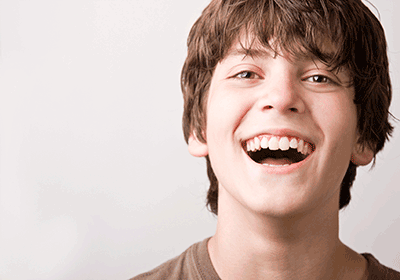 58
¿Qué vas a hacer este fin de semana?
Futuro Inmediato
Use the following structure:
Ir   +   a   +   infinitive of the main verb

Voy    a        comer en el restaurante.
Voy    a        jugar tenis en el club.
Voy    a        hacer mis deberes.
Voy    a        practicar el velerismo.
Voy    a        escuchar música.
59
Singular
Yo					voy a…	
tú					vas a   		
él/ella				va a…			
usted (formal) 			va a…

Plural
nosotros				vamos a…
vosotros (Spain)		 	vais a…	
ustedes				van a…
ellos/ellas				van a…
¿Qué vas a hacer este fin de semana?
Futuro Inmediato
60
Click for questions
Click to go to answers
¿Qué vas a hacer este fin de semana?
Este fin de semana voy a estar muy ocupada.  Voy a hacer muchas cosas.  El sábado por la mañana voy a levantarme temprano.  A las 10:00 voy a ir a mi clase de piano.  Después voy a jugar al tenis con mis amigos.  Vamos a encontrarnos a las 11:30 en el polideportivo.  Luego de comer, voy a ir de compras con mi prima.  Vamos a  ir al centro comercial.  Mi prima va a comprar unos zapatos deportivos.  Yo voy a comprar un  iPad.  Por la noche, voy a cenar en un restaurante con mi familia porque va a ser el cumpleaños de mi padre.  El domingo por la mañana voy a levantarme tarde, a las 11:00.  Todos los domingos mis padres van a visitar a mi abuela.  Este domingo yo también voy y vamos a comer.  Por la tarde voy a salir con mis amigos.  Vamos a ir al cine.  Por la noche voy a hacer mis deberes y ver un poco de televisión.  Finalmente me voy a acostar temprano como a las 9:00 pm ya que el lunes voy a ir a la escuela.
61
Ahora es tu turno.  

1. Escribe todas las expresiones que hablan 
sobre el futuro inmediato en la lamina 61.
2. Trabaja con tu compañero y escriban, entre los dos,
12 preguntas sobre la lectura en la lamina 61.
Luego, dale las preguntas a otro grupo y el otro 
      tiene que escribir las respuestas.
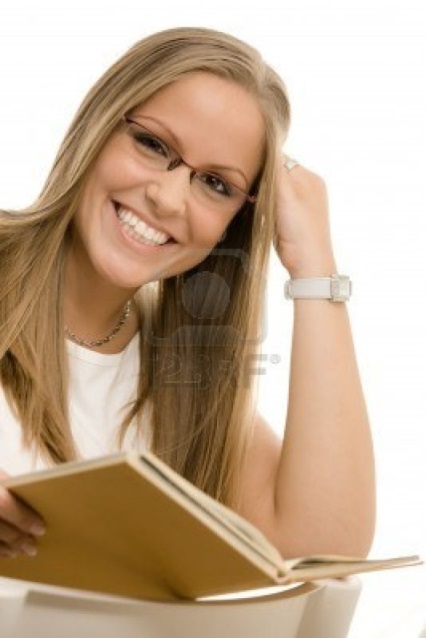 62
¿Qué haces en tu casa para ayudar?
Investiga con tus compañeros el nombre de las 
siguientes labores del hogar.
1
2
3
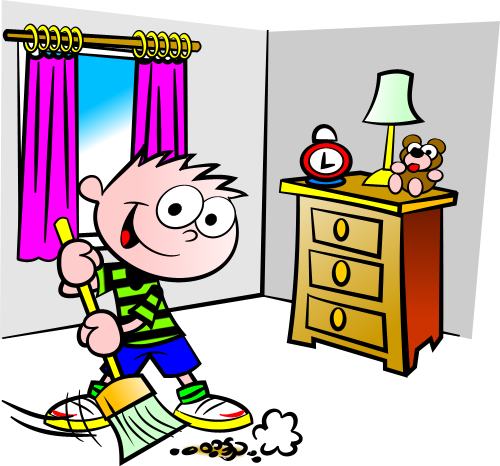 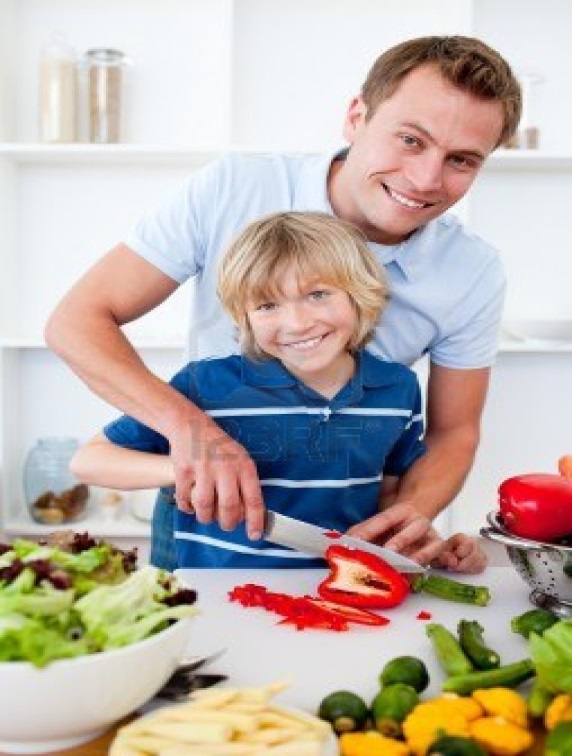 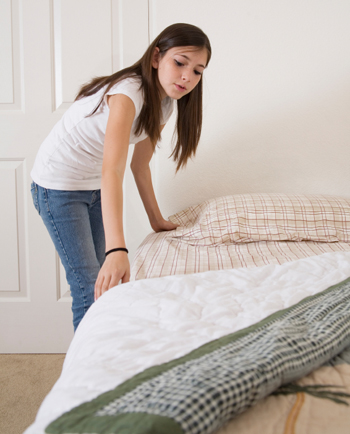 63
¿Qué haces en tu casa para ayudar?
Investiga con tus compañeros el nombre de las 
siguientes labores del hogar.
4
5
6
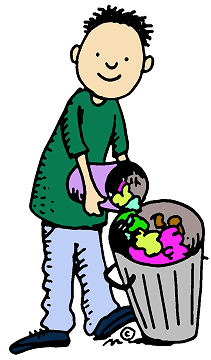 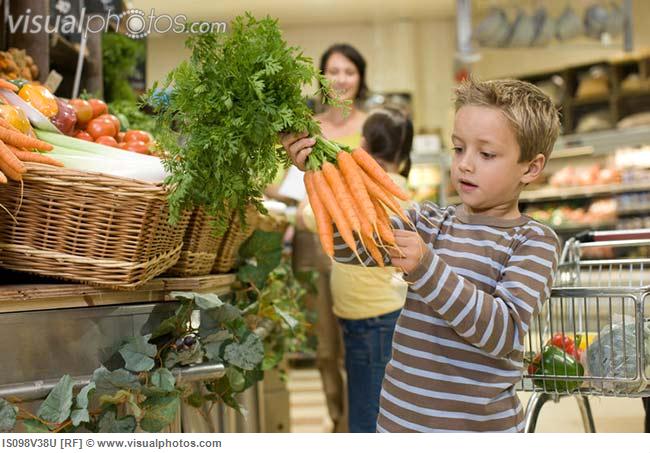 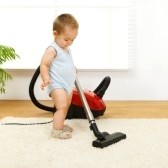 64
¿Qué haces en tu casa para ayudar?
Investiga con tus compañeros el nombre de las 
siguientes labores del hogar.
7
8
9
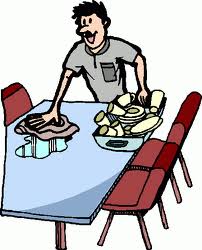 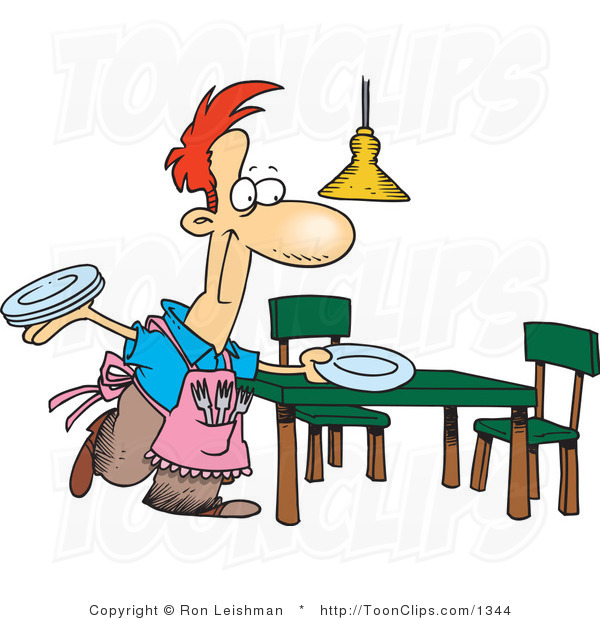 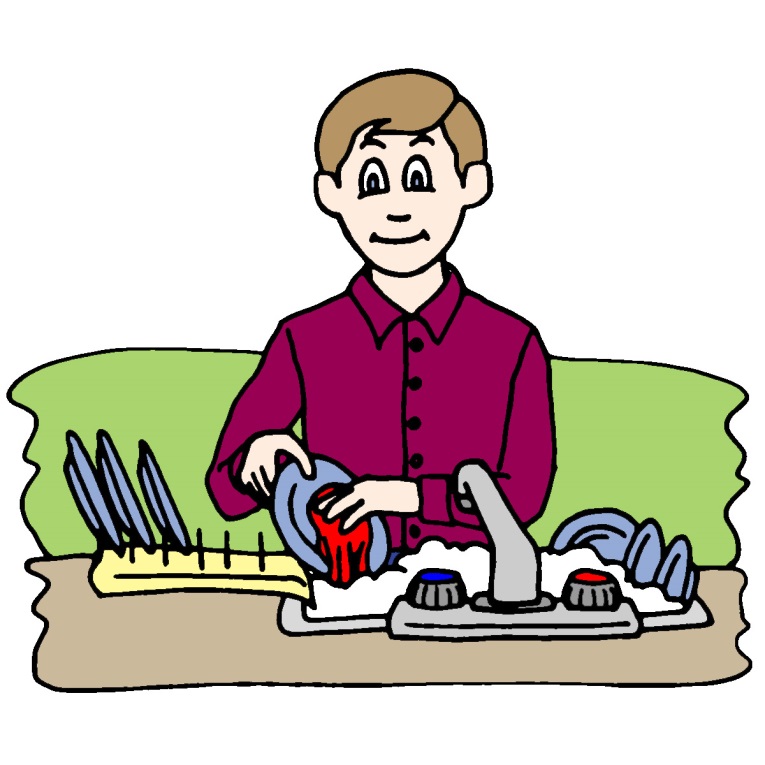 65
¿Qué haces en tu casa para ayudar?
Investiga con tus compañeros el nombre de las 
siguientes labores del hogar.
10
11
12
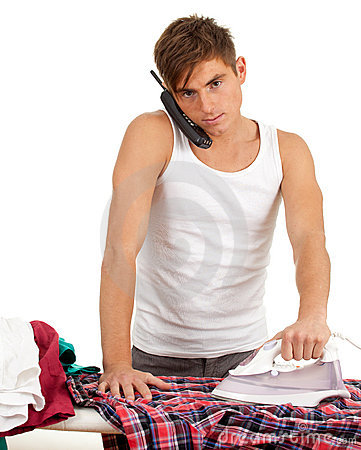 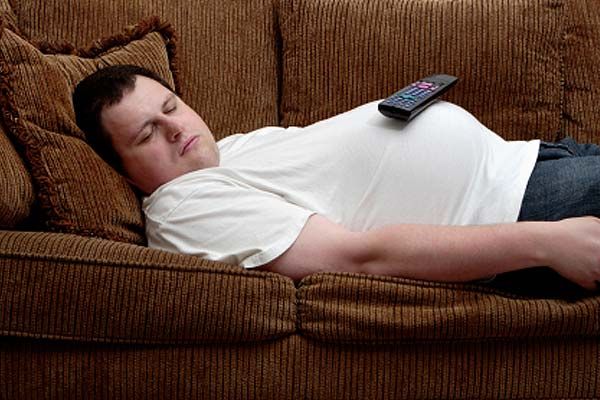 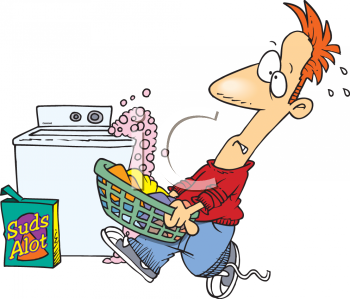 66
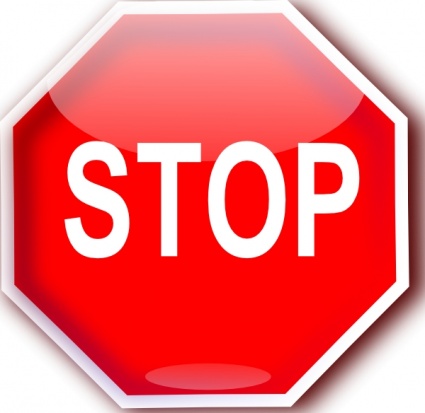 Do not continue beyond this slide
67
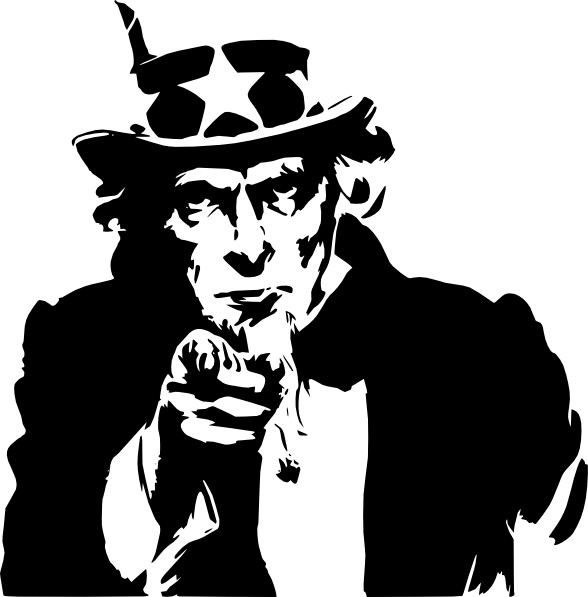 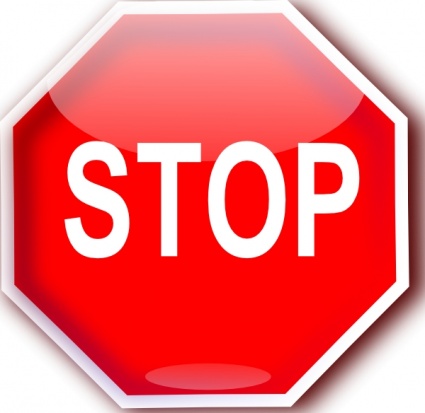 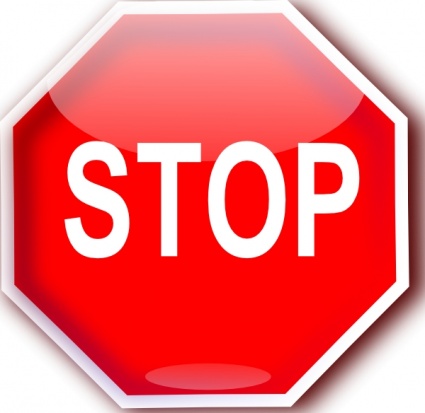 Hey you, I said STOP! Don’t continue.
68
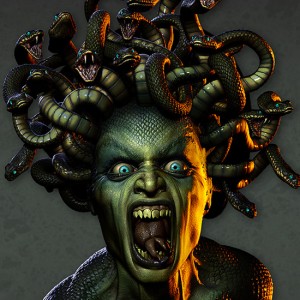 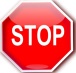 You are making me angry now.  STOP!
69
¿Qué haces en tu casa para ayudar?
1
2
3
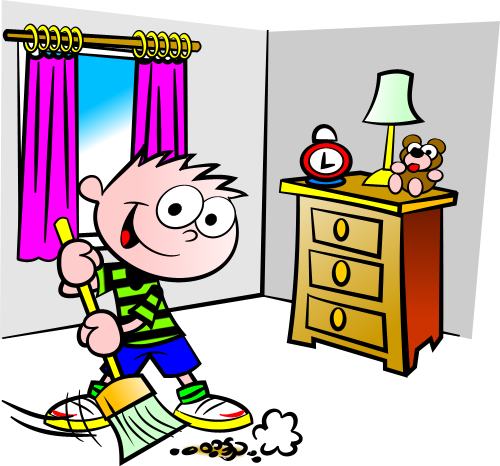 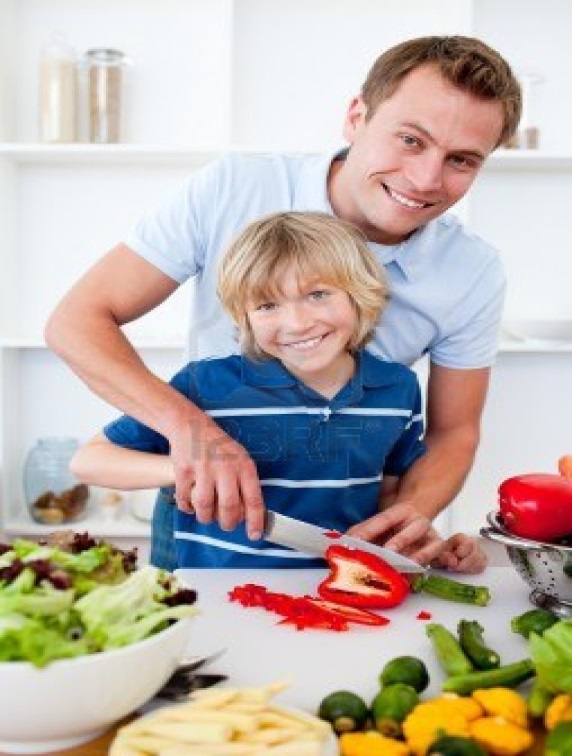 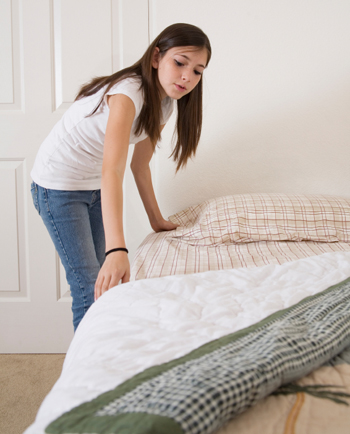 Yo cocino.
Cocinar
Yo barro.
Barrer
Yo hago la cama.
Hacer
70
¿Qué haces en tu casa para ayudar?
4
5
6
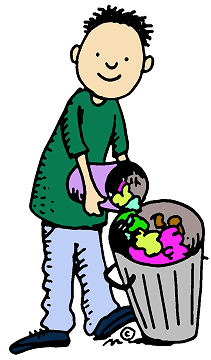 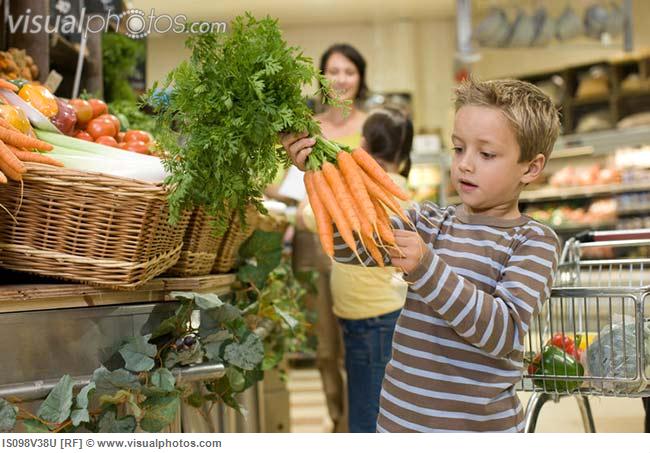 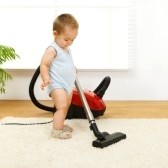 Yo paso la aspiradora.
Yo aspiro.
Pasar/Aspirar
Yo saco la basura.
Sacar
Yo hago las compras.
Hacer
71
¿Qué haces en tu casa para ayudar?
7
8
9
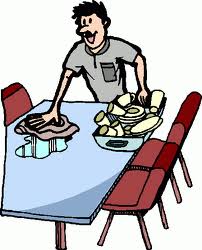 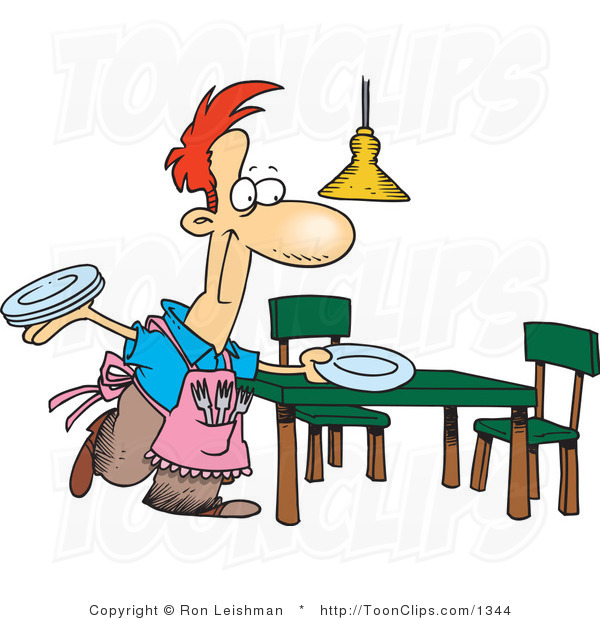 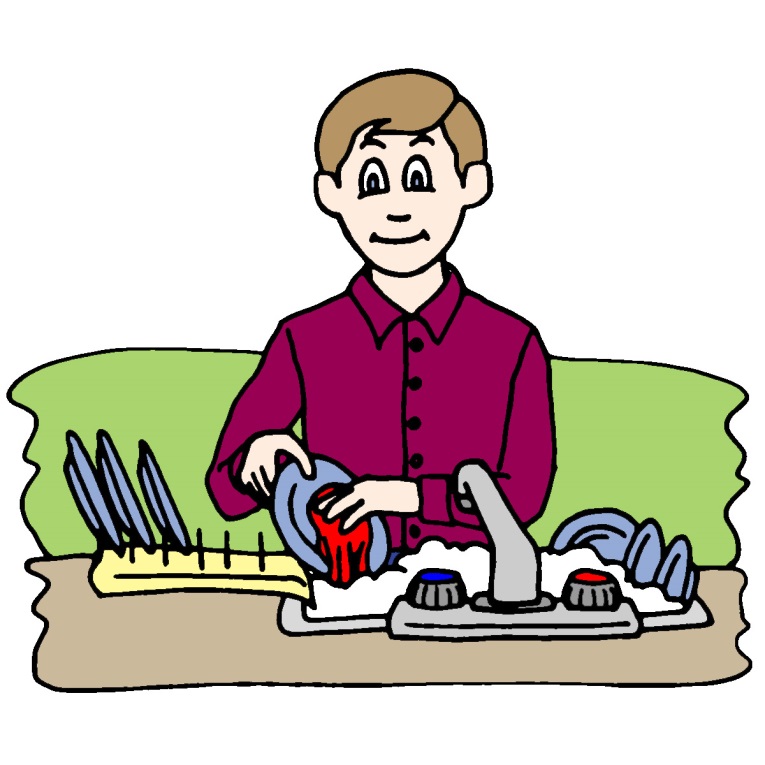 Yo lavo los platos.
Yo friego los platos.
Lavar/Fregar
Yo pongo la mesa.
Poner
Yo quito la mesa.
Quitar
72
¿Qué haces en tu casa para ayudar?
10
11
12
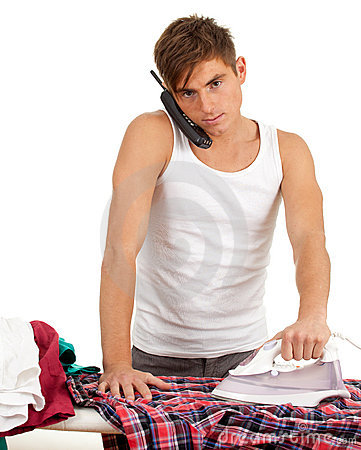 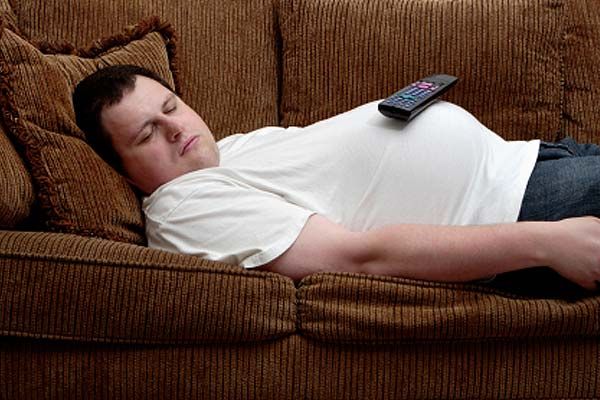 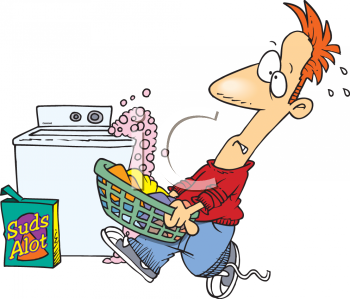 Yo plancho.
Planchar
Yo lavo la ropa.
Lavar
Yo no hago nada.
Hacer
73
¿Cómo vas a ayudar a tus padres este fin de semana en tu casa?
Usa el futuro inmediato (puedes revisar la lamina # 61)
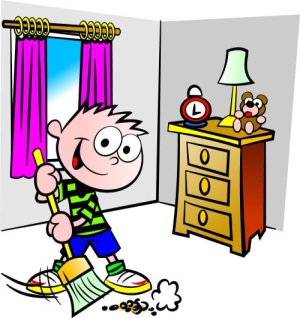 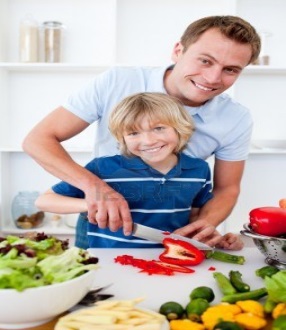 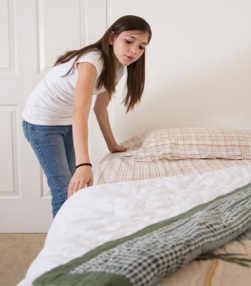 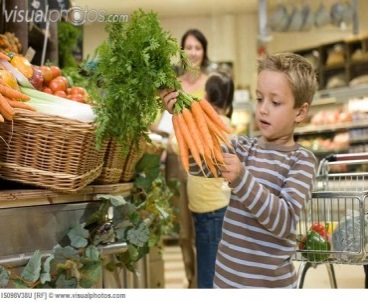 3
1
4
2
1
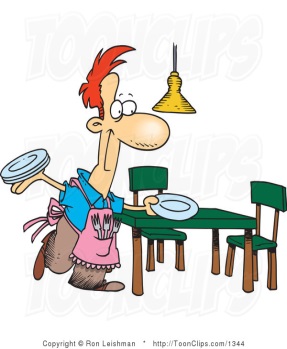 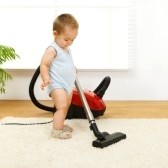 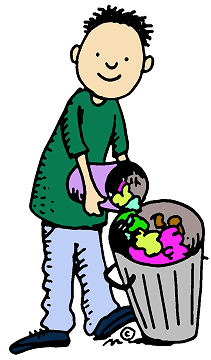 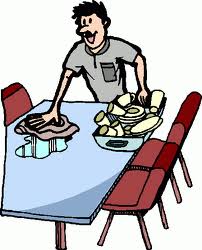 7
8
5
6
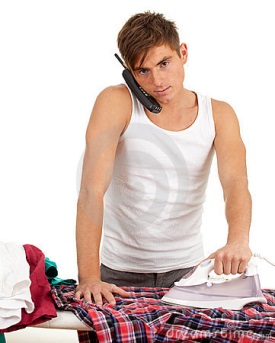 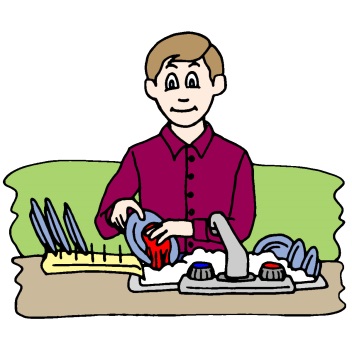 10
11
9
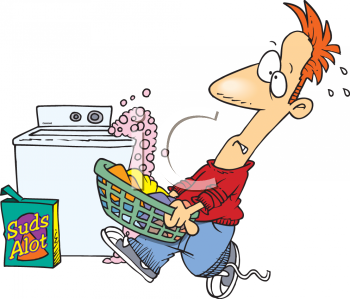 12
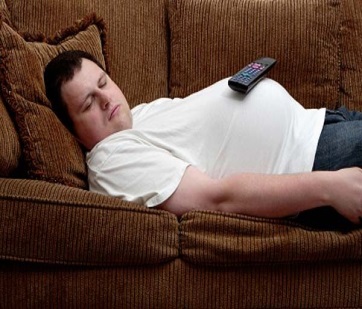 12. No hago nada lamentablemente.
3. Voy a hacer la cama.
11. Voy a lavar la ropa.
2. Voy a barrer mi cuarto.
1. Voy a cocinar.
10. Voy a planchar.
4. Voy a hacer las compras.
5. Voy pasar la aspiradora.  Voy a aspirar.
6. Voy a botar la basura.
8. Voy a quitar la mesa.
7. Voy a poner la mesa.
9. Voy a lavar los platos.  Voy a fregar los platos.
74
Ahora escribe un párrafo sobre cómo vas a ayudar
a tus padres este fin de semana y por qué vas a ayudar
a hacer cada cosa.

Ejemplo:
Este fin de semana voy a planchar mi ropa porque 
no tengo ropa para el lunes. También voy a poner la
mesa porque la pongo muy bien.
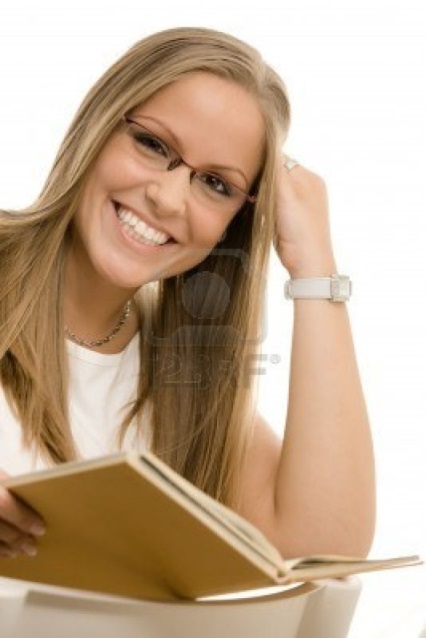 75
Cuando terminen con sus párrafos, practiquen con
Cinco (5) de sus compañeros contestando la siguiente 
pregunta:

¿Cómo vas a ayudar a tus padres este fin de semana 
en tu casa?
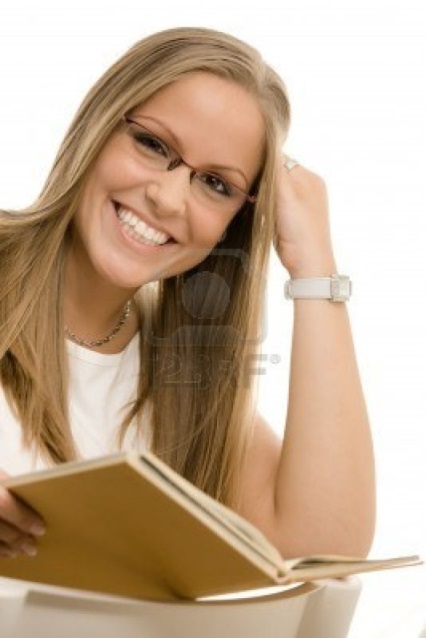 76
Ahora tienes que prepararte para tu examen oral sobre 
Lo que tú haces en tu tiempo libre.  Para el examen 
Tienes que hablar sobre lo siguiente:

Los deportes que practicas y por que.
Las actividades no deportivas que haces y por que.
Como ayudas en tu casa y por que.

		Escribe un párrafo con toda esta información 
		y recuerda usar palabras de transición.  
		Cuando tu párrafo este listo, mándamelo 
		vía e-mail.
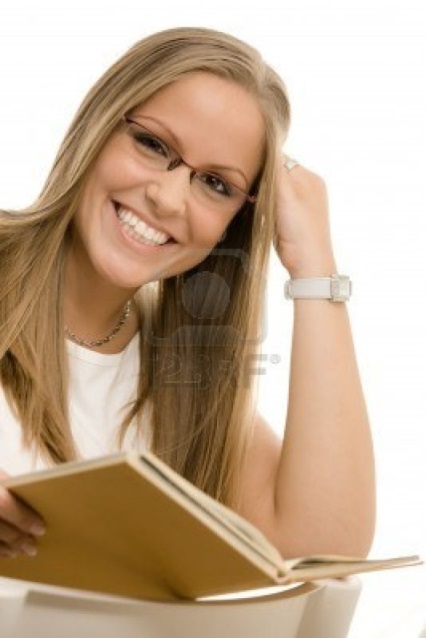 77
Warm up
Contesta las siguientes preguntas en forma individual.  Luego hazle a un compañero las tres preguntas y el contesta.  Después, él te hace las preguntas y tú contestas.  Finalmente, algunos de ustedes comparten con la clase.  
1. ¿A dónde vas durante la semana?  
2. ¿A dónde vas los fines de semana? 3. ¿Qué haces durante la semana?
78
Click to go back to reading
Preguntas sobre el texto en la lamina # 61
Click for answers
¿Cuántas veces aparece el futuro inmediato?
¿Cuantas veces aparecen pronombres posesivos?
¿Qué palabra de transición indica cual es la ultima oración?
¿Qué pasa el domingo a las nueve de la noche y por qué?
El sábado por la mañana se va a levantar tarde. ¿Cierto o falso?
       Si es falso, corrige la oración.
¿Con quién va a jugar tenis, a qué hora y dónde?
¿Qué va a hacer con la prima y donde?
¿De quién es el cumpleaños y cuando es la cena? 
¿A dónde van sus padres todos los domingos y que van a hacer este domingo?
¿Cuántas horas de diferencia hay entre la hora que tu te acuestas y la hora que la persona de la lectura se acuesta?
79
Go back to Reading.
Answers to questions on slide # 79
Go back to questions.
22 veces
10 veces
Finalmente
Se va a acostar temprano porque el lunes va a ir a la escuela.
Falso.  El sábado por la mañana se va a levantar temprano.
Va a jugar tenis con sus amigos, a las 11:30, en el polideportivo.
Va a ir de compras al centro comercial.
El cumpleaños es de su padre y la cena es el sábado por la noche.
Van a casa de su abuela y este domingo van a comer.
Hay _________ horas/hora de diferencia.
80